Aprendizado de máquina
Eduardo Bezerra (CEFET/RJ)
ebezerra@cefet-rj.br
Redes neurais Convolutionais (Convolutional NEURAL Networks)
Visão Geral
3
Imagens
Redes Neurais Completamente Conectadas
Redes Neurais Convolucionais
Exemplos de CNNs
Algumas aplicações
Imagens
4
Imagens são números
5
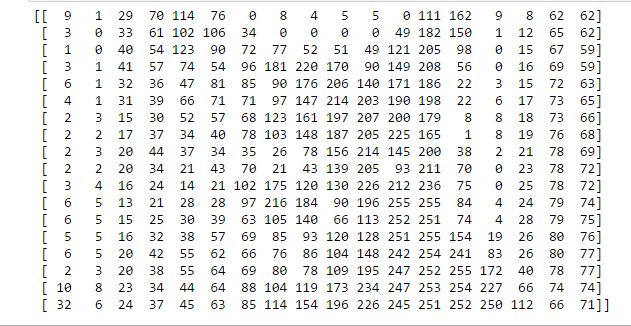 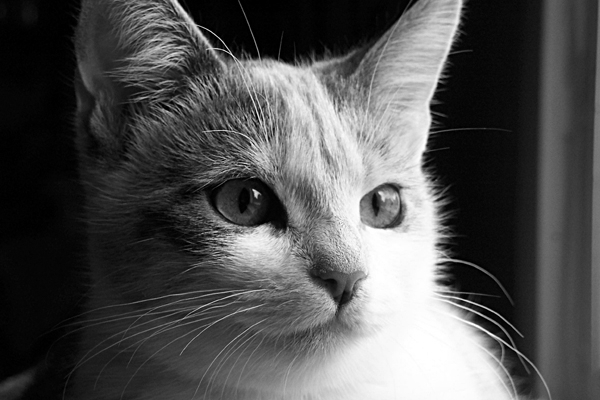 Toda imagem é uma matriz de valores de pixels
https://www.commonlounge.com/discussion/244616b76d3d40f88e8f12103a22743d
Imagens são números
6
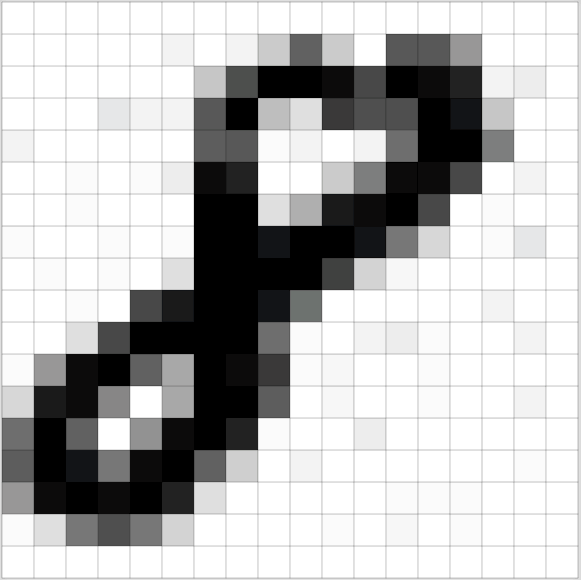 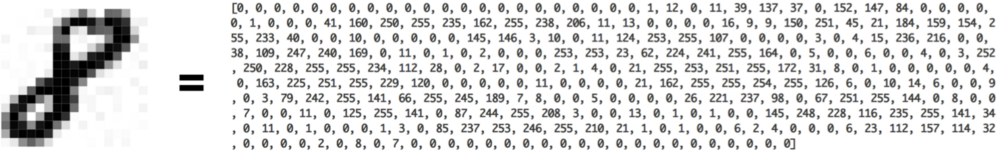 Fonte: https://medium.com/@ageitgey/
Imagens RGB
7
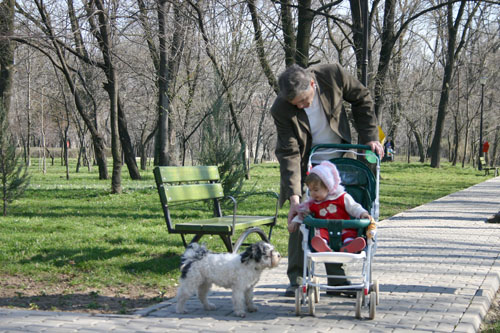 Fonte: https://en.wikipedia.org/wiki/Channel_(digital_image)
Imagens RGB
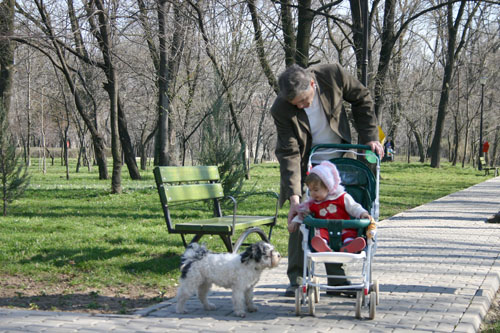 Canais RGB convertidos para escala de cinza.
R
G
B
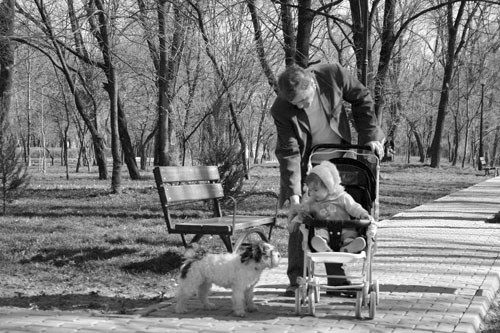 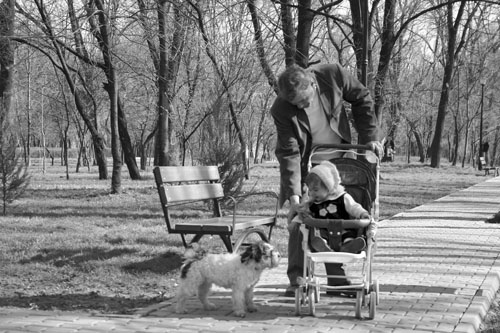 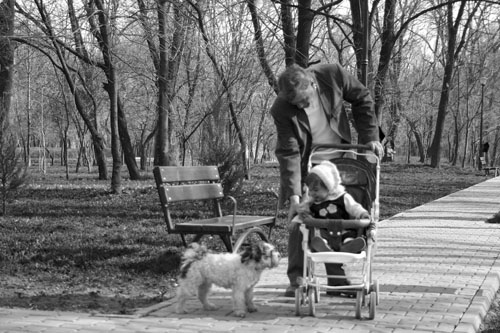 8
[Speaker Notes: “Notice how the grey trees have similar brightness in all channels, the red dress is much brighter in the red channel than in the other two, and how the green part of the picture is shown much brighter in the green channel.”]
Imagens RGB
9
Toda imagem RGB é uma estrutura tridimensional.
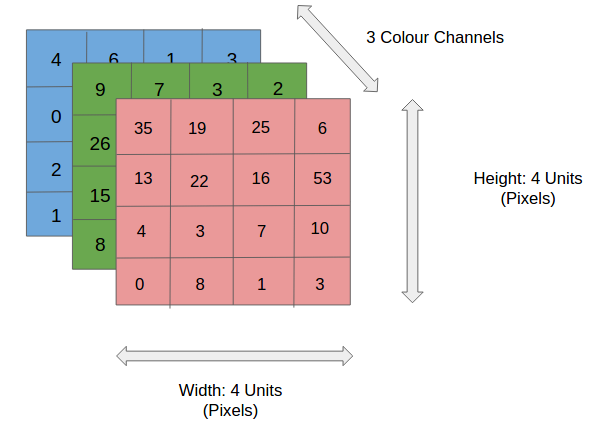 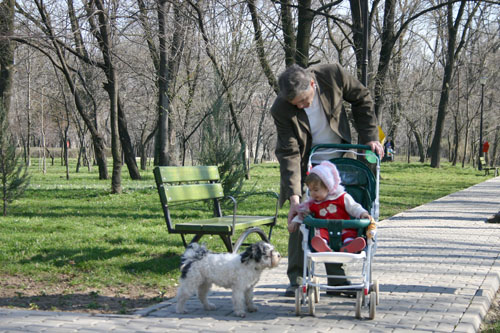 Datasets de imagens
10
CIFAR-100
MNIST
ImageNet
Datasets: CIFAR
11
CIFAR-10 
60K imagens RGB 32x32 
Total de 10 classes
6000 imagens por classe. 
Treinamento/teste: 50K/10K.
CIFAR-100
similar ao CIFAR-10, mas com100 classes com 600 imagens por classe.
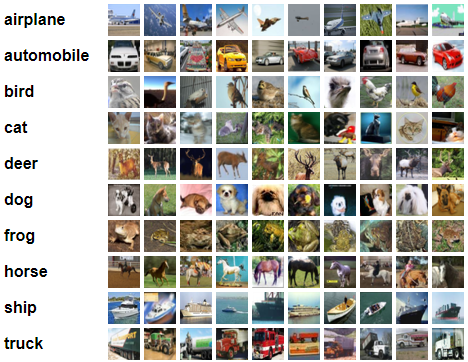 Datasets: MNIST (handwritten digits dataset)
Conjunto de dados com 70k exemplos
Treinamento: 60k
Teste: 10k
Cada exemplo: 28x28 pixels
Melhores desempenhos:
classificador linear: 12% error
(Gaussian) SVM 1.4% error
ConvNets <1% error
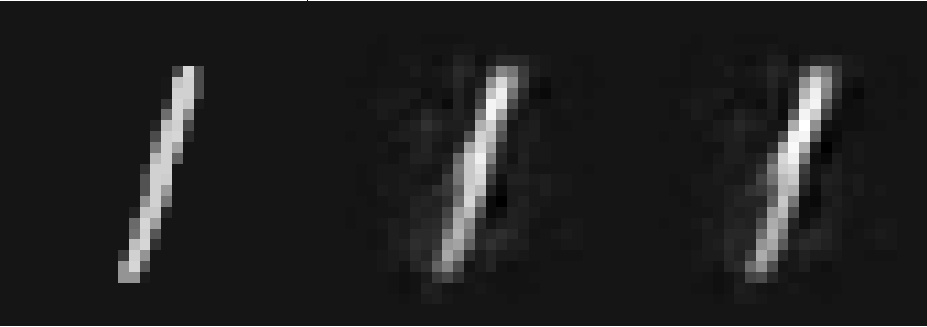 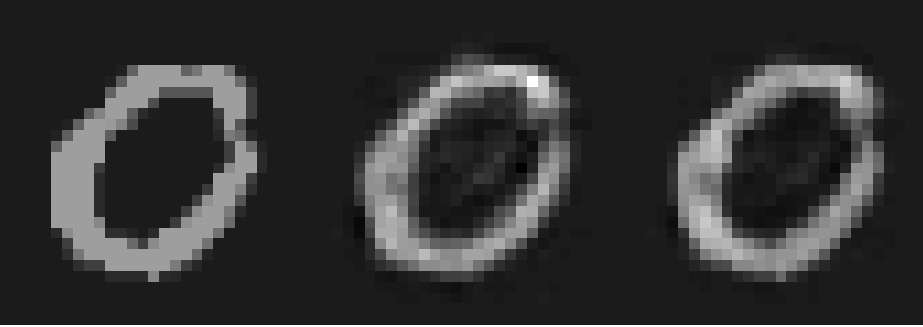 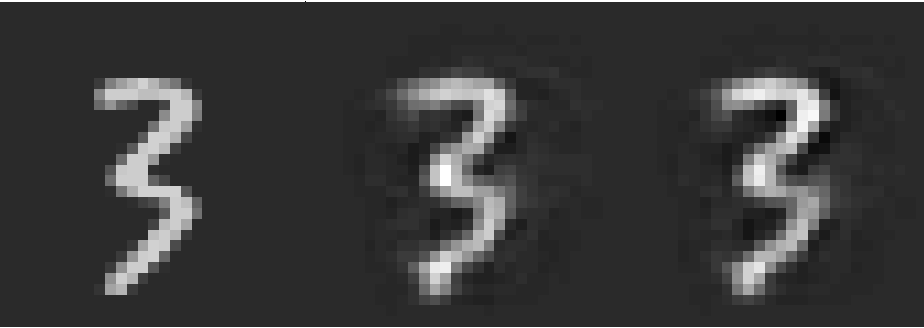 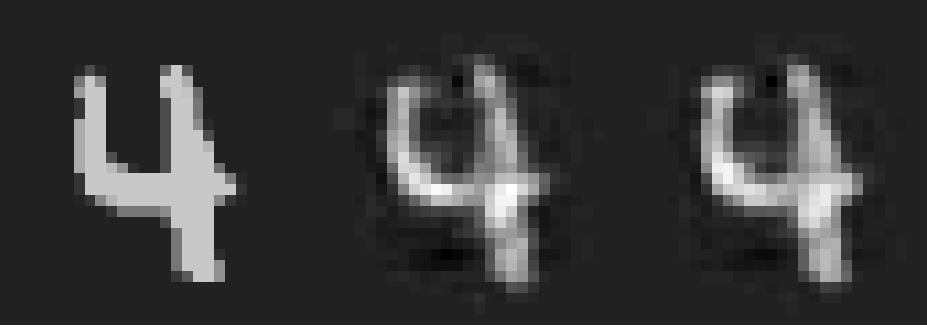 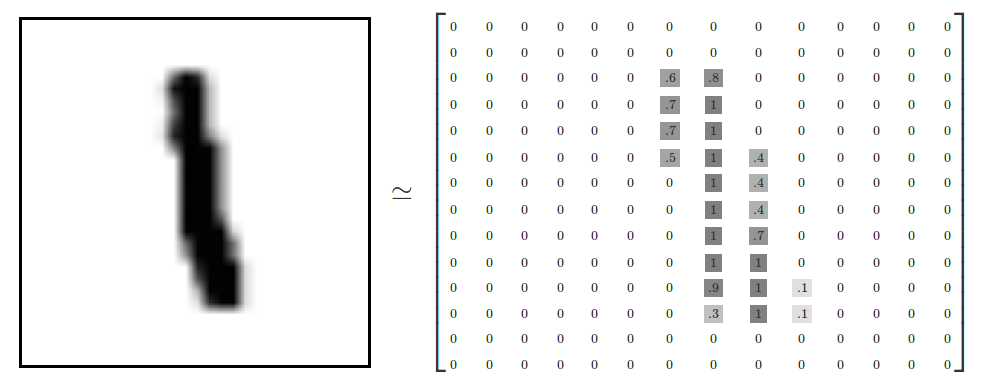 [http://yann.lecun.com/exdb/mnist/]
Datasets: ImageNet
13
Tamanho médio das imagens:  482x415 pixels.
14M+ de imagens no total
1M+ de imagens com “bounding boxes” anotados
Competições:
ILSVRC
ImageNet Object Detection Challenge (Kaggle)
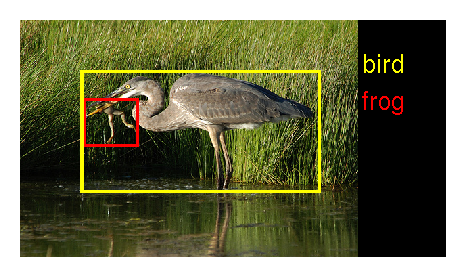 [Speaker Notes: Fonte: https://www.kaggle.com/c/imagenet-object-detection-challenge

ILSVRC: ImageNet Large Scale Visual Recognition Challenge]
Redes Completamente Conectadas(Fully Connected Networks)
14
Em que apresentamos desvantagens do uso de redes completamente conectadas (redes densas) no processamento de imagens.
Redes completamente conectadas
15
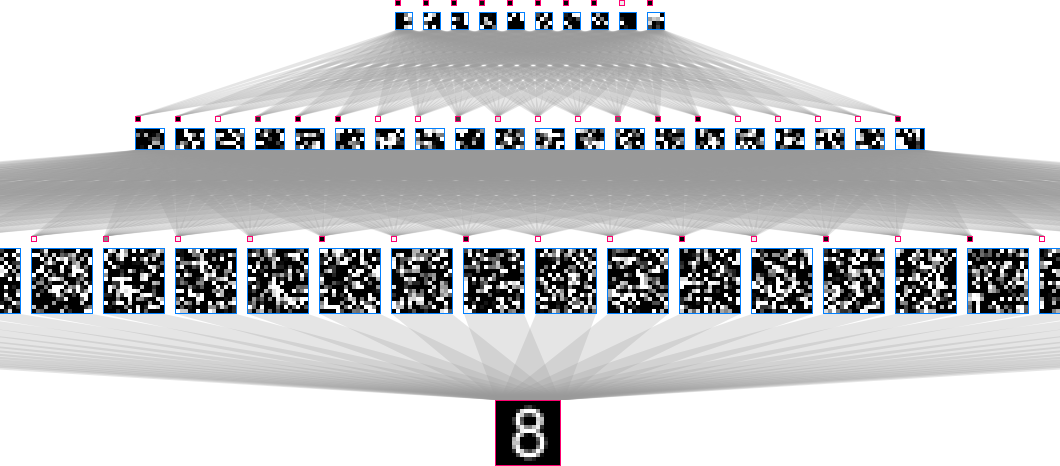 Fonte: http://scs.ryerson.ca/~aharley/neural-networks/
Redes completamente conectadas
16
Suponha treinar sobre o MNIST uma rede neural completamente conectada (fully conected) para classificação.
Considere uma única camada oculta com o dobro de unidades da camada de entrada. 
Nesse caso, teríamos da ordem de 106 parâmetros para ajustar durante o treinamento!
[Speaker Notes: Redes neurais tradicionalmente são \emph{completamente conectadas}, i.e., cada unidade na camada $L$ está conectada a todas as unidades da camada $L-1$. Suponha que fôssemos modelar uma rede completamente conectadas com apenas uma camada intermediária para o conjunto de dados MNIST. Suponha ainda que essa única camada intermediária tenha o dobro de unidades da camada de entrada. Sendo assim, teríamos da ordem de $10^6$ parâmetros para ajustar durante o treinamento dessa rede, e isso para imagens representadas em escala de cinza. (Para imagens coloridas, esse valor dever ser triplicado para considerar os 3 canais de cores, RGB.)]
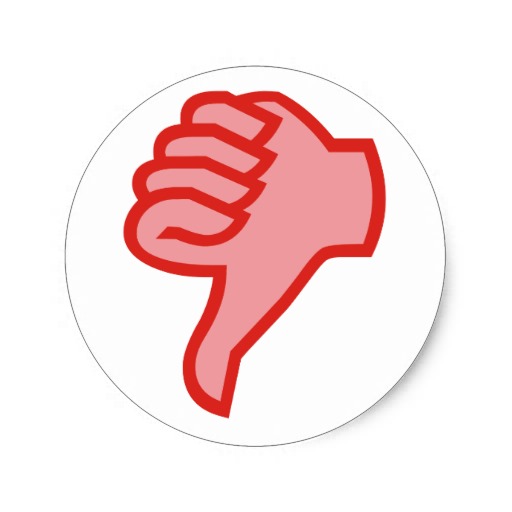 Redes completamente conectadas
17
Quantidade grande de parâmetros
risco de sobreajuste (overfitting)
Inadequadas a imagens de alta resolução
risco de sobreajuste 
Tempo para computar as ativações/pré-ativações.
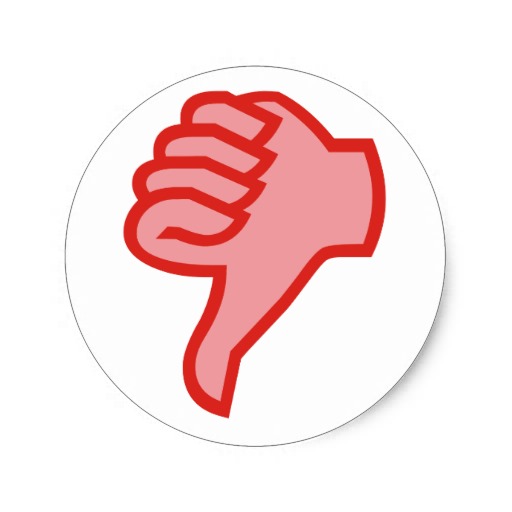 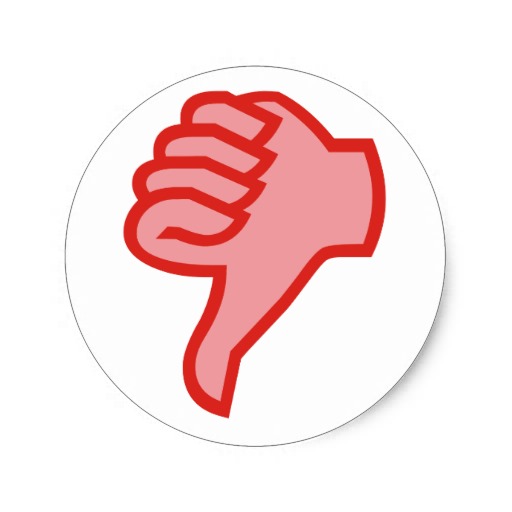 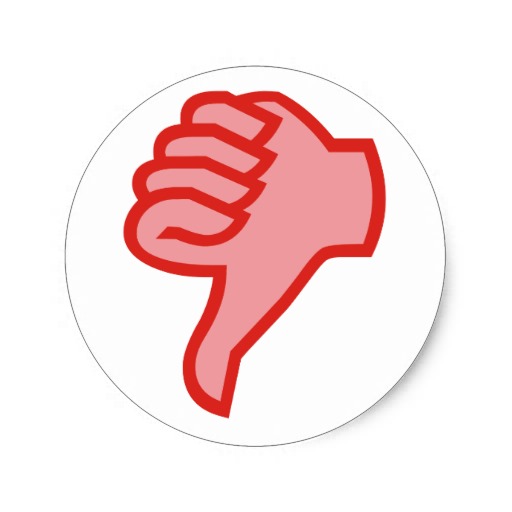 [Speaker Notes: Além de possuir uma quantidade grande de parâmetros, a arquitetura de rede descrita no parágrafo anterior não leva em consideração a estrutura espacial tipicamente existente em dados correspondentes a imagens. Isso quer dizer que tanto pixels que estão próximos quanto os localizados em duas regiões muitos distantes da imagem (e.g., cantos superior esquerdo e inferior direito) são tratados indistintamente. Nessa arquitetura, a própria rede teria que detectar as dependências existentes na estrutura espacial da distribuição subjacente às imagens de entrada. Além disso, devido à conectividade muito grande, esse tipo de arquitetura sofre da denominada \emph{maldição da dimensionalidade} (\emph{curse of dimensionality}) e portanto não é adequado a imagens de alta resolução, por conta do alto potencial de sobreajuste (Seção \ref{TreinamentoSupervisionado}) aos dados. Isso sem considerar o tempo para computar as pré-ativações de todas as unidades em cada camada.]
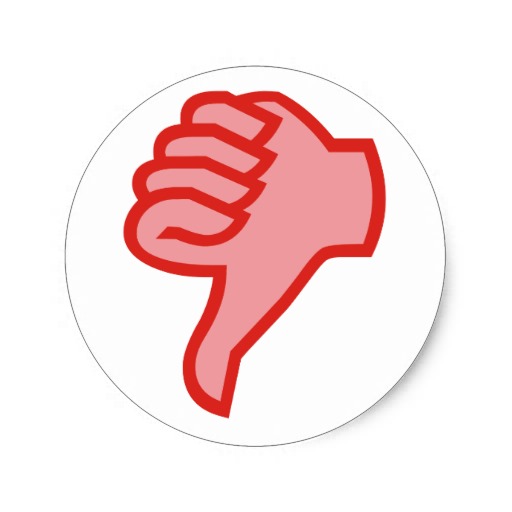 Redes completamente conectadas
18
Ignoram a estrutura espacial existente em imagens 
Se as imagens são linearizadas  pixels próximos e os localizados em regiões distantes tratados indistintamente. 
A própria rede teria que detectar as dependências existentes na estrutura espacial da distribuição subjacente às imagens de entrada.
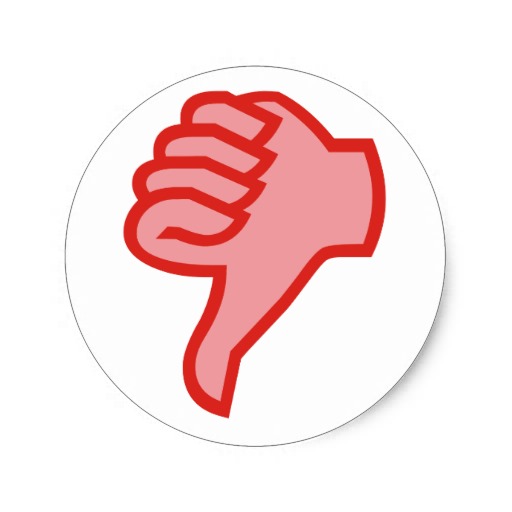 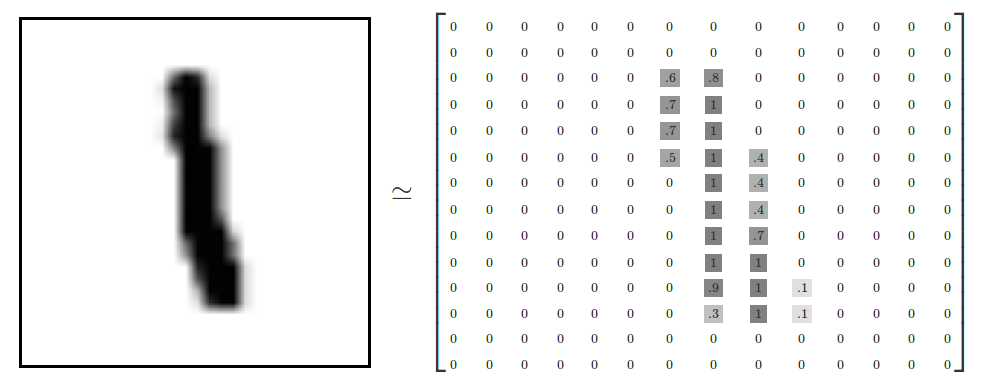 [Speaker Notes: Além de possuir uma quantidade grande de parâmetros, a arquitetura de rede descrita no parágrafo anterior não leva em consideração a estrutura espacial tipicamente existente em dados correspondentes a imagens. Isso quer dizer que tanto pixels que estão próximos quanto os localizados em duas regiões muitos distantes da imagem (e.g., cantos superior esquerdo e inferior direito) são tratados indistintamente. Nessa arquitetura, a própria rede teria que detectar as dependências existentes na estrutura espacial da distribuição subjacente às imagens de entrada. Além disso, devido à conectividade muito grande, esse tipo de arquitetura sofre da denominada \emph{maldição da dimensionalidade} (\emph{curse of dimensionality}) e portanto não é adequado a imagens de alta resolução, por conta do alto potencial de sobreajuste (Seção \ref{TreinamentoSupervisionado}) aos dados. Isso sem considerar o tempo para computar as pré-ativações de todas as unidades em cada camada.]
Redes Neurais Convolucionais (Convolutional Neural Networks, ConvNet, CNN)
19
Experimento de Hubel e Wiesel
20
Uma 
descoberta
 fortuita!
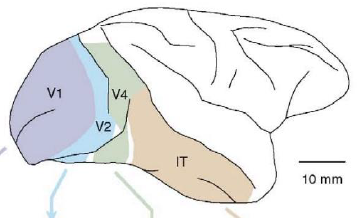 Hubel, D. and Wiesel, T. (1968). Receptive fields and functional architecture of monkey striate cortex. Journal of Physiology.
[Speaker Notes: Ver também:
	The Teetering of the Diagonal Line (http://www.art21.org/texts/%5Bfield_ref-title-raw%5D%5Bfield_ideas-title-raw%5D/blog-the-teetering-of-the-diagonal-line)

Ganharam o Nobel em 1981 pela descoberta fortuita]
Rede Neural Convolucional
21
Uma CNN explora a correlação espacial existente em imagens.
Inspirada no funcionamento do cérebro (córtex visual).
É uma rede de propagação adiante (FF network).
ConvNet, CNN
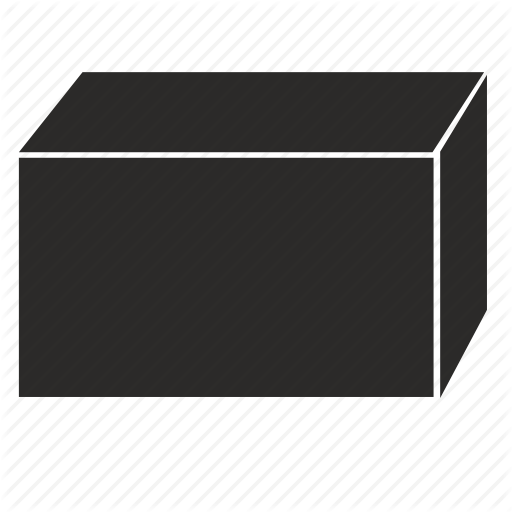 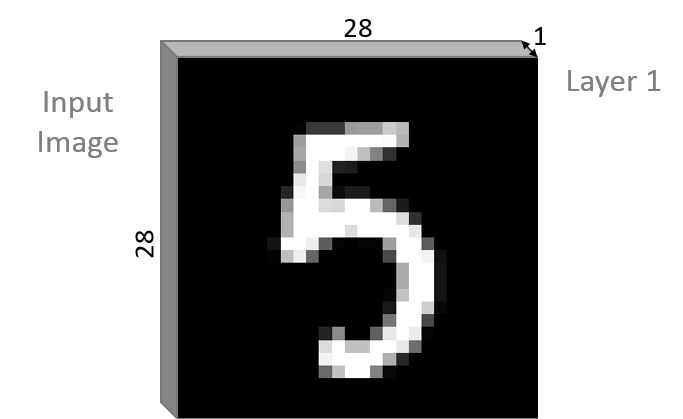 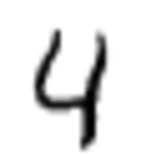 5
hierarquia de
detectores de características
[Speaker Notes: Redes neurais convolucionais (\emph{convolutional neural networks}, CNN) se inspiram no funcionamento do córtex visual \cite{lecun-98, Zeiler2014}. Nesta Seção, apresentamos detalhes acerca dessa classe de redes. Descrevemos suas características particulares, tais como o compartilhamento de pesos e a conectividade esparsa. Apresentamos também as operações primitivas principais utilizadas em camadas intermediárias de redes dessa família, a saber, subamostragem e convolução.


A deep neural network consists of a hierarchy of layers, whereby each layer transforms the input data into more abstract representations (e.g. edge -> nose -> face). The output layer combines those features to make predictions.]
Rede Convolucional – exemplo
22
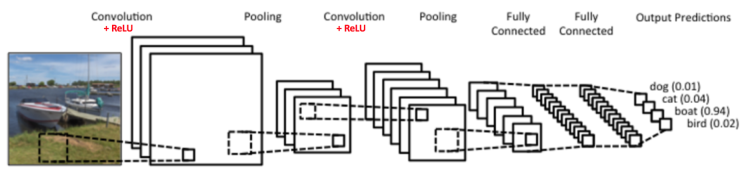 Fonte: https://www.clarifai.com/technology
Rede Convolucional – outro exemplo
23
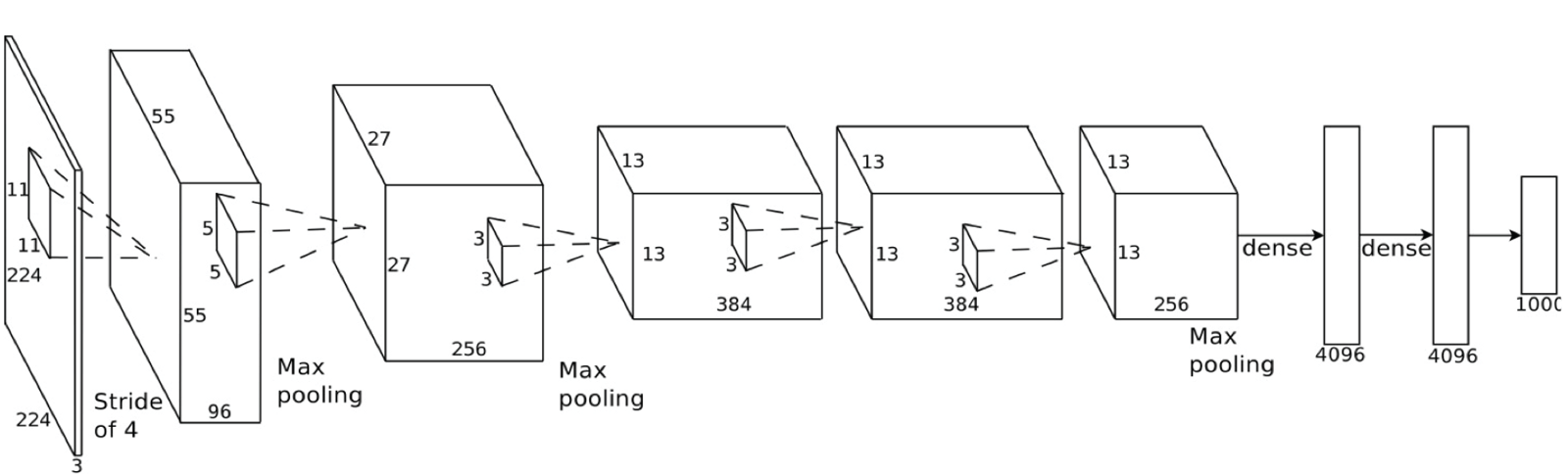 Fonte: https://medium.com/@ageitgey
Conceitos e Operações
24
Conceitos
campos receptivos locais (local receptive fields),
mapas de características (feature maps, activation maps),
compartilhamento de pesos (shared weights). 
Operações
convolução (convolution), subamostragem (subsampling, pooling), zero-padding.
[Speaker Notes: Redes de convolução se baseiam em algumas ideias básicas, a saber, \emph{campos receptivos locais} (\emph{local receptive fields}), \emph{compartilhamento de pesos} (\emph{shared weights}), convolução (\emph{convolution}) e \emph{subamostragem} (\emph{subsampling} ou \emph{pooling}). A seguir, apresentamos detalhes acerca desses conceitos.]
Campos receptivos locais (local receptive fields)
25
Neurônios em uma CONV utilizam conectividade local (em vez de conectividade global)
i.e, cada neurônio está conectado a uma subegião contígua de unidades da camada anterior.
Essa subregião é denominada campo receptivo local dessa unidade.
[Speaker Notes: Em vez da conectividade global, uma rede convolucional utiliza conectividade local. Por exemplo, considere que $L^{(1)}$ é a primeira camada intermediária de uma CNN. Cada unidade de $L^{(1)}$ está conectada a uma quantidade restrita de unidades localizada em uma região contígua da camada de entrada $L^{(0)}$, em vez de estar conectada a todas as unidades. As unidades de $L^{(0)}$ conectadas a uma unidade de $L^{(1)}$ formam o \emph{campo receptivo local} dessa unidade.]
Campos receptivos locais
26
Cada neurônio em camadas iniciais pode detectar características visuais elementares ...
e.g., arestas orientadas, extremidades, cantos
…que são combinadas por neurônios em camadas subsequentes para detectar características visuais mais complexas. 
e.g., olhos, bicos, rodas, etc.
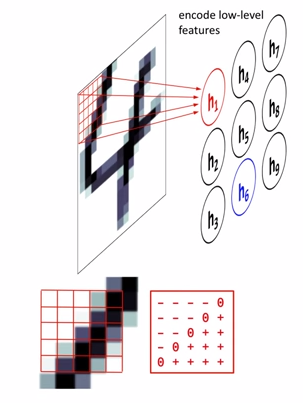 Créditos: Victor Lavrenko
[Speaker Notes: Por meio de seu campo receptivo local, cada unidade de $L^{(1)}$ pode detectar características visuais elementares, tais como arestas orientadas, extremidades, cantos. Essas características podem então ser combinadas pelas camadas subsequentes para detecção de características mais complexas (e.g., olhos, bicos, rodas, etc.).]
Campos receptivos locais
27
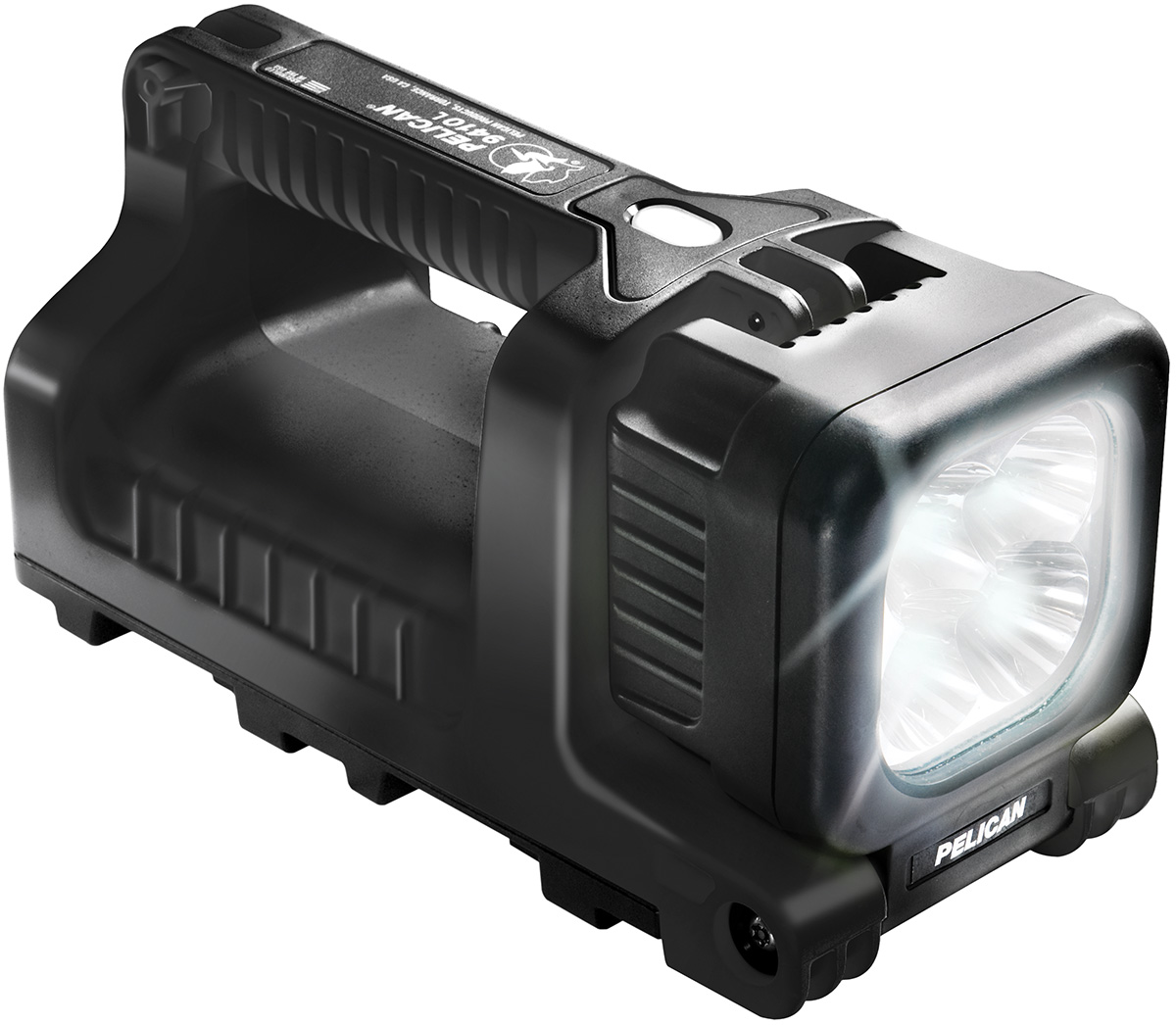 Analogia: um campo receptivo pode ser comparado a uma lanterna iluminando uma região quadrada da imagem (ou, em geral, do volume de entrada). 
Se movermos a lanterna, o campo receptivo de outros neurônios será “iluminado”.
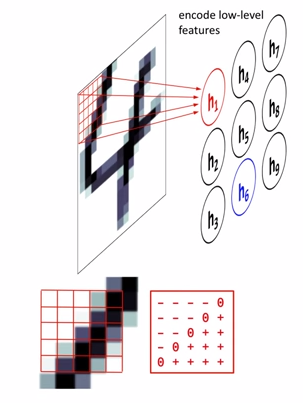 Créditos: Victor Lavrenko
[Speaker Notes: Uma analogia: um campo receptivo local pode ser comparado a uma lanterna iluminando uma região quadrada da imagem (ou volume de entrada). Considere que essa região é o canto superior esquerdo na imagem. O neurônio correspondente a esse campo receptivo irá ativar se uma característica particular for encontrada naquela região. Se movermos a lanterna um pouco para a direita, o campo receptivo local de outro neurônio estará iluminado.]
Operação de convolução
28
O tipo de camada principal em uma CNN é a camada de convolução (convolution layer, CONV).
Cada neurônio em uma CONV aplica um operador de convolução (filter, kernel) sobre seu campo receptivo.
Um operador de convolução é uma matriz!
Objetivo: extrair características (features) da entrada de forma automática.
[Speaker Notes: Cada unidade em um mapa de característica realiza uma operação denominada \emph{convolução}. Para entender essa operação, considere que a imagem de entrada contém $28 \times 28$ pixels. Por simplicidade, vamos considerar ainda que essas imagens de entrada são em escala de cinza. Em processamento de imagens, uma convolução sobre uma imagem $I$ corresponde a aplicar o produto de Hadamard\footnote{O produto de Hadamard de duas matrizes $A_{m \times n}$ e $B_{m \times n}$ resulta em outra matriz $C_{m \times n}$ tal que $c_{ij} = a_{ij} b_{ij}$.} entre a matriz de pixels de $I$ e outra matriz, denominada \emph{núcleo da convolução} (\emph{convolution kernel}). Por exemplo, a Figura \ref{fig:OperadorConvolucao} apresenta o resultado da aplicação de um tipo particular de convolução sobre uma imagem.

Nota: um filtro com pesos iniciados de forma aleatória funciona como um detector de arestas!]
Operação de convolução
29
No contexto de uma CNN, a aplicação de uma convolução corresponde a computar o produto escalar (dot product) entre a entrada e o filtro.
A definição geral é mais complexa...
Resultado: outra matriz! 
mapa de ativação (activation map) ou 
mapa de características (feature map)
[Speaker Notes: A definição geral é mais complexa: https://en.wikipedia.org/wiki/Convolution]
Operação de convolução
30
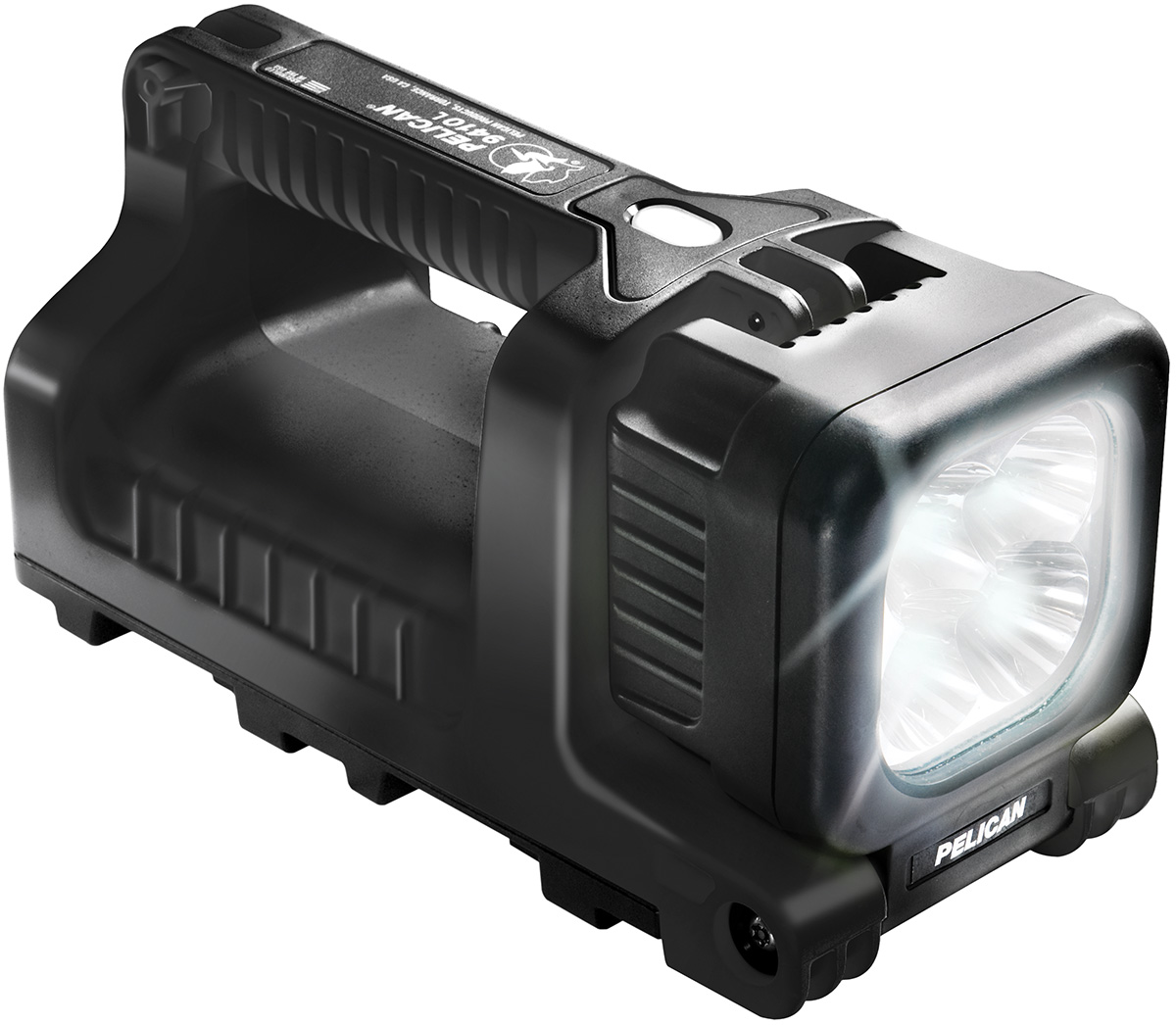 Analogia: a convolução corresponde a mover uma lanterna da direita para a esquerda, e de cima para baixo, até chegar ao canto inferior direito da imagem de entrada.
Em cada região iluminada, o filtro da convolução é aplicado na tentativa de detectar alguma característica visual.
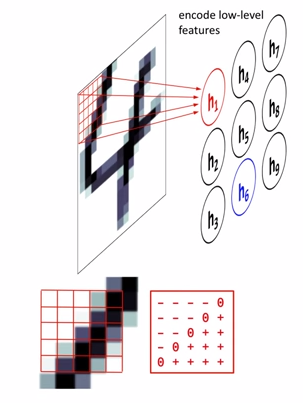 Créditos: Victor Lavrenko
[Speaker Notes: Outra analogia que pode ser feita é com relação à operação de convolução: essa operação corresponde a mover a lanterna da direita para a esquerda, e de cima para baixo, até chegar ao canto inferior direito da imagem. Em cada região iluminada, o filtro da convolução é aplicado na tentativa de detectar a característica visual correspondente.]
Operação de convolução - exemplo
31
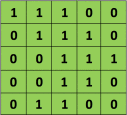 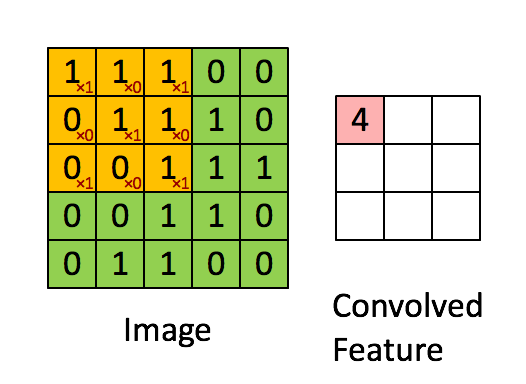 mapa de 
características
imagem
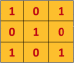 operador de convolução
(filtro, kernel)
Fonte: http://deeplearning.stanford.edu/wiki/index.php/Feature_extraction_using_convolution
Operação de convolução - exemplo
32
Em função do filtro usado, podem ser extraídas diferentes características da entrada.
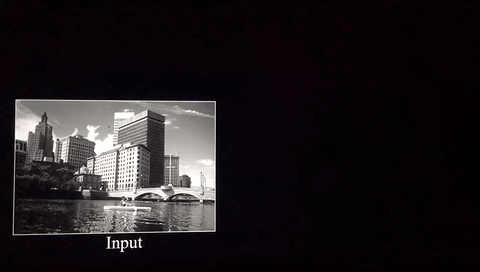 CNNs aprendem os filtros 
durante o treinamento!
Fonte: Rob Fergus (NYU) , apud https://ujjwalkarn.me/2016/08/11/intuitive-explanation-convnets/,
[Speaker Notes: Ver apresentação de Rob Fergus: http://cs.nyu.edu/~fergus/tutorials/deep_learning_cvpr12/]
Operação de convolução - exemplo
33
Um filtro comumente aprendido em uma CNN (nas CONVs iniciais) é o detector de arestas.
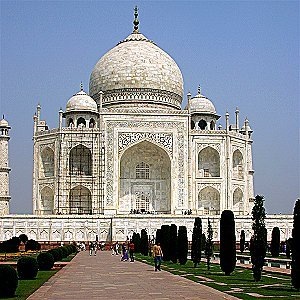 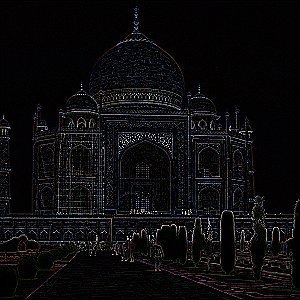 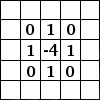 Fonte: https://docs.gimp.org/en/plug-in-convmatrix.html’
CONVs
34
Uma CONV é um volume (arranjo tridimensional) de neurônios: altura, largura, profundidade.
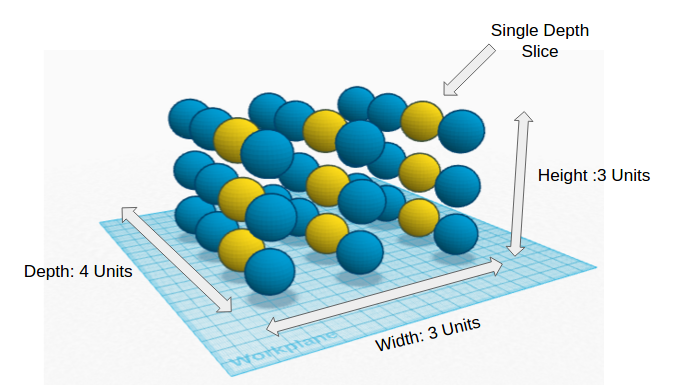 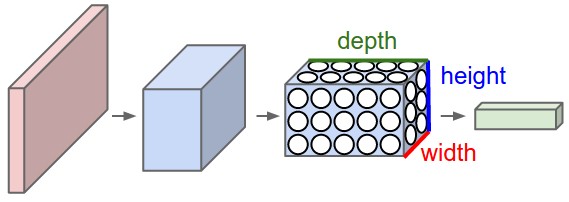 [Speaker Notes: Fonte da imagem: http://xrds.acm.org/blog/2016/06/convolutional-neural-networks-cnns-illustrated-explanation/]
CONVs
35
Cada neurônio em uma CONV aplica um filtro (operação de convolução) à sua entrada (i.e., ao seu campo receptivo respectivo).
Neurônios localizado em uma mesma fatia de profundidade aplicam o mesmo filtro.
O objetivo de cada filtro é ativar quando detecta um tipo particular de característica na entrada.
CONVs
36
Neurônios de uma mesma coluna de profundidade estão conectados à mesma região da entrada.
Idealmente cada fatia de profundidade irá aprender um filtro diferente durante o treinamento da CNN.
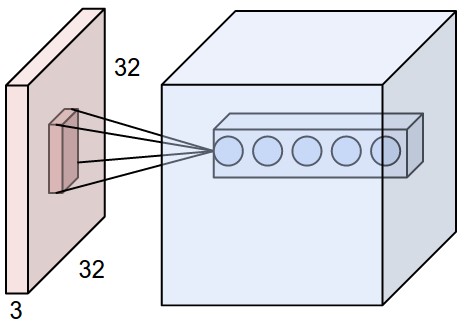 coluna de 
profundidade
http://cs231n.github.io/convolutional-networks/
CONVs
37
Durante a propagação adiante (forward pass), cada filtro é aplicado (convolved) através do volume de entrada.
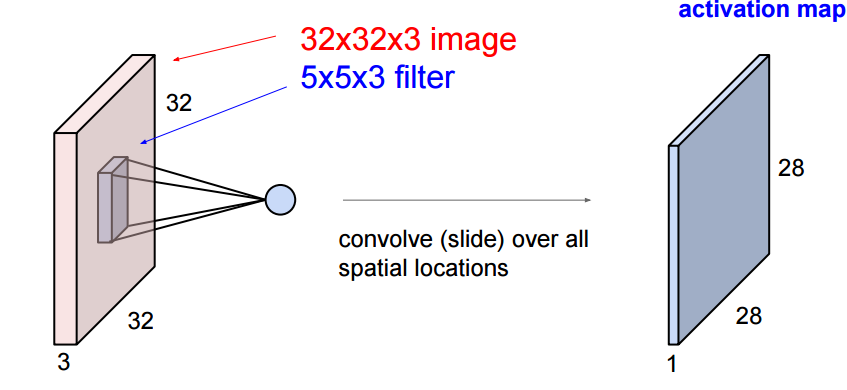 Fonte: cs231n
[Speaker Notes: No contexto de redes de convolução, os termos mapa de características (feature map) e mapa de ativação (activation map) significam exatamente a mesma coisa. 

O primeiro termo é usado porque um mapa de características é um mapeamento de onde um determinado tipo de característica é encontrada no volume de entrada. Uma ativação alta significa que uma determinada característica foi encontrada.

O segundo termo é usado porque um mapa de ativação é um mapeamento que corresponde à ativação resultante de diferentes partes do volume de entrada.]
CONVs
38
O volume de saída de uma CONV é uma sequência de mapas de ativação.
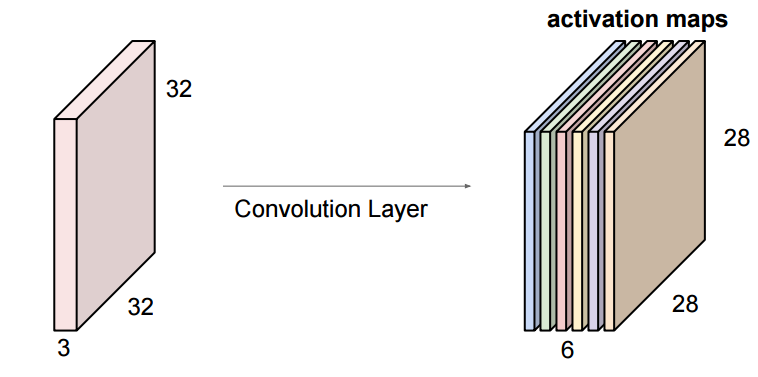 A sequência de mapas de ativação de um volume forma a dimensão de profundidade (depth) desse volume.
Fonte: cs231n
CONVs
39
Cada valor em um volume de saída é resultante da computação de um neurônio que 
analisa uma pequena região na entrada e 
compartilha parâmetros com neurônios no mesmo mapa de ativação.
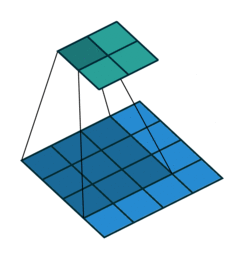 CONVs
40
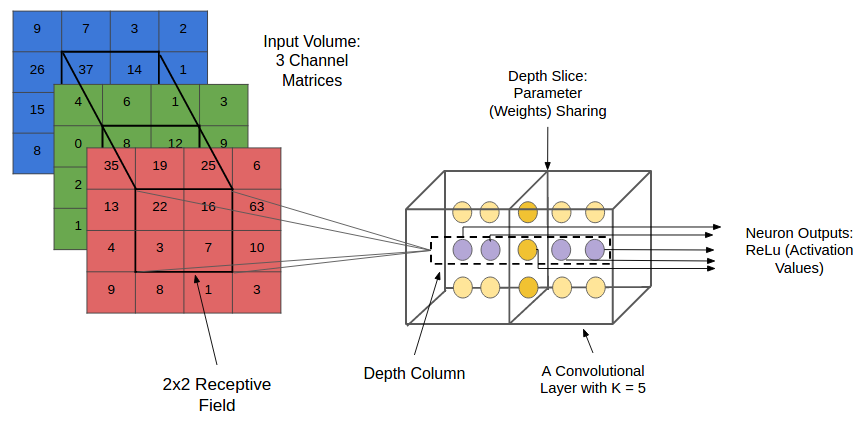 http://xrds.acm.org/blog/2016/06/convolutional-neural-networks-cnns-illustrated-explanation/
CONVs
41
O passo (stride, S) é um hiperparâmetro que controla de que forma o filtro é “deslizado” pelo volume de entrada durante a convolução.
S = 1
S = 2
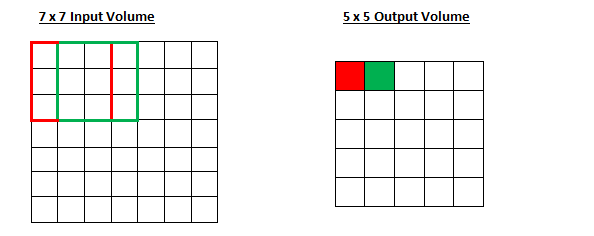 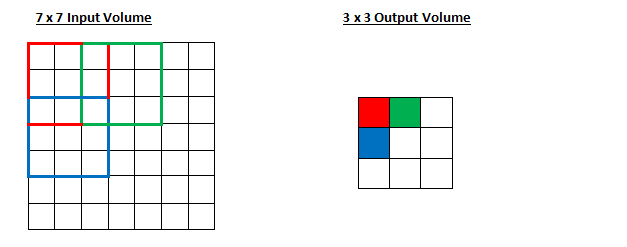 Créditos: Adit Deshpande
CONVs
42
Zero-padding
Corresponde a adicionar simetricamente zeros a cada fatia (depth slice) do volume de entrada. 
Aumenta as dimensões da entrada. 
Usada quando as dimensões do volume de entrada precisam ser preservadas no volume de saída.
O tamanho do padding é outro hiperparâmetro.
CONVs
43
zero-padding: exemplo
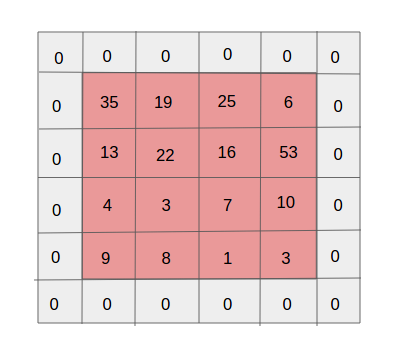 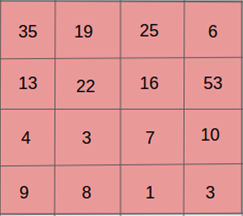 CONVs
44
zero-padding: outro exemplo
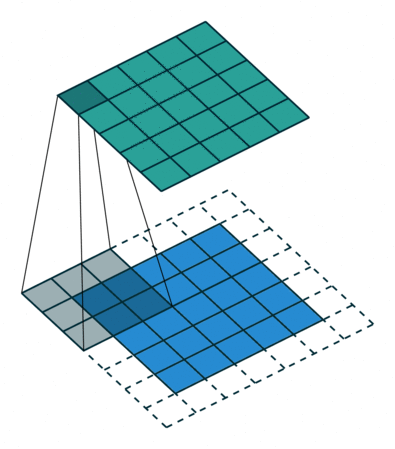 CONVs
45
Para um volume de entrada WxHxD, um filtro de tamanho F, com passo S e pad P, a quantidade de neurônios em uma fatia do volume de saída é

Exemplos: 
Com entrada 7x7 e filtro 3x3 com passo 1 e pad 0, a saída teria 5x5 neurônios por fatia. 
Com S=2, teríamos saída com 3x3 neurônios por fatia.
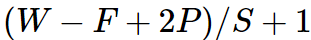 Fonte: http://cs231n.github.io/convolutional-networks/
Convolução em CONVs - exemplo
46
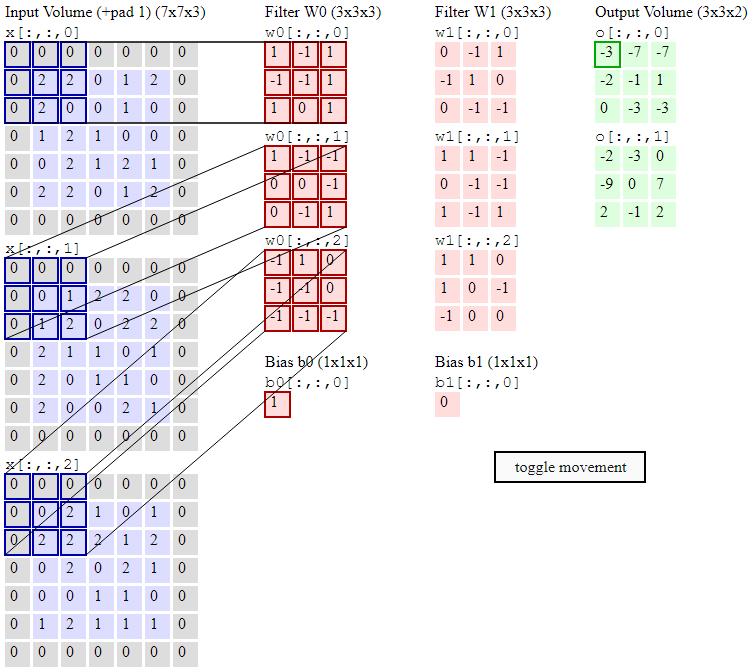 http://cs231n.github.io/convolutional-networks/
Convolução em CONVs - exemplo (cont.)
47
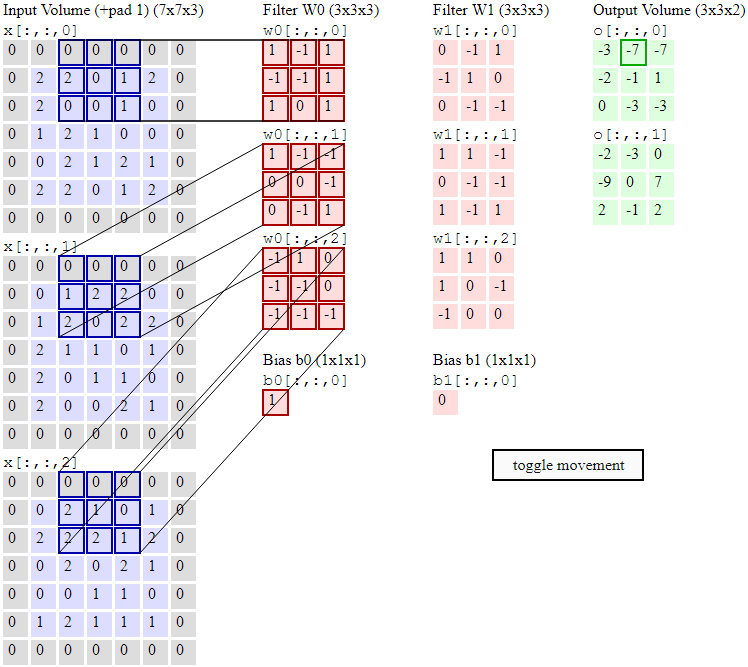 http://cs231n.github.io/convolutional-networks/
Convolução em CONVs - exemplo (cont.)
48
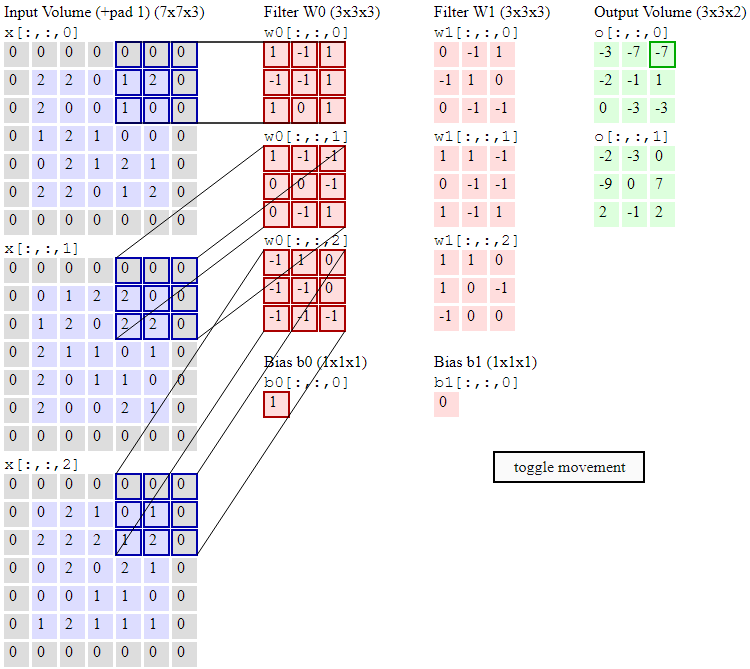 http://cs231n.github.io/convolutional-networks/
Convolução em CONVs - exemplo (cont.)
49
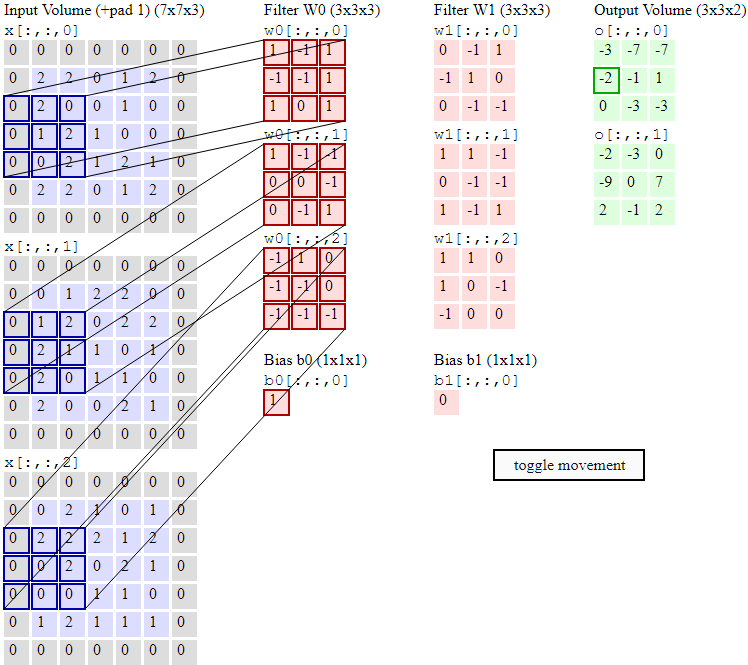 http://cs231n.github.io/convolutional-networks/
Convolução em CONVs - exemplo (cont.)
50
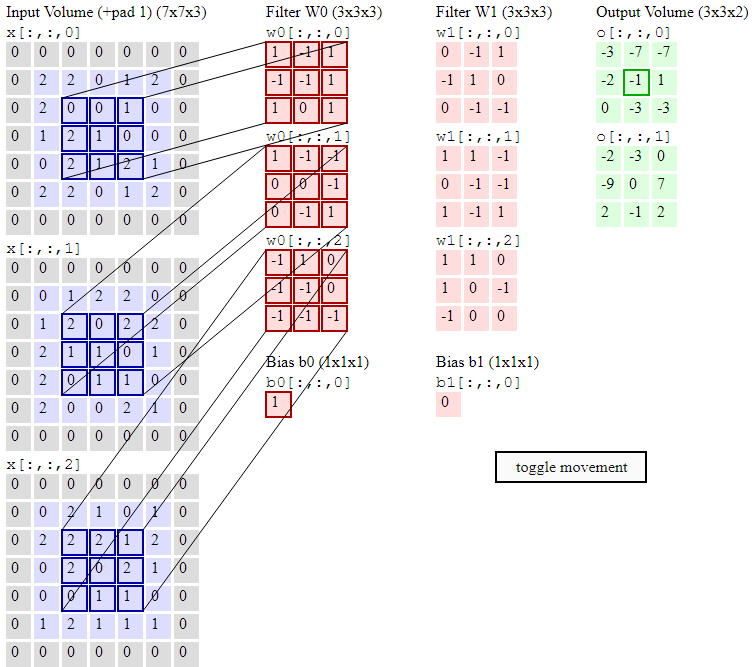 http://cs231n.github.io/convolutional-networks/
Convolução em CONVs - exemplo (cont.)
51
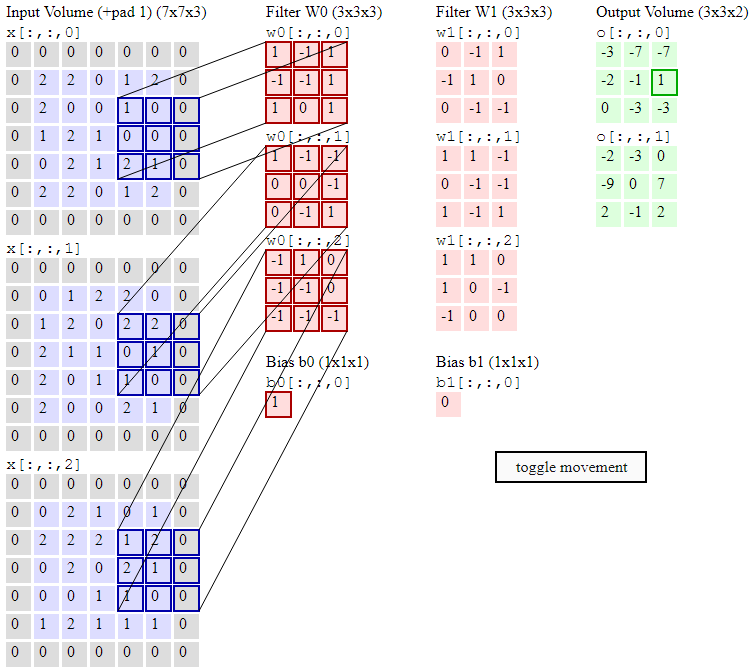 http://cs231n.github.io/convolutional-networks/
Convolução em CONVs - exemplo (cont.)
52
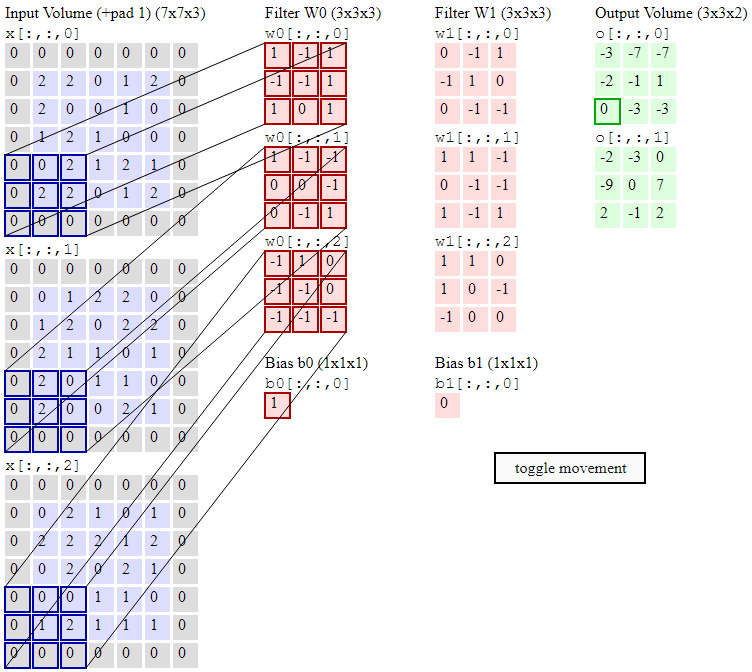 http://cs231n.github.io/convolutional-networks/
Convolução em CONVs - exemplo (cont.)
53
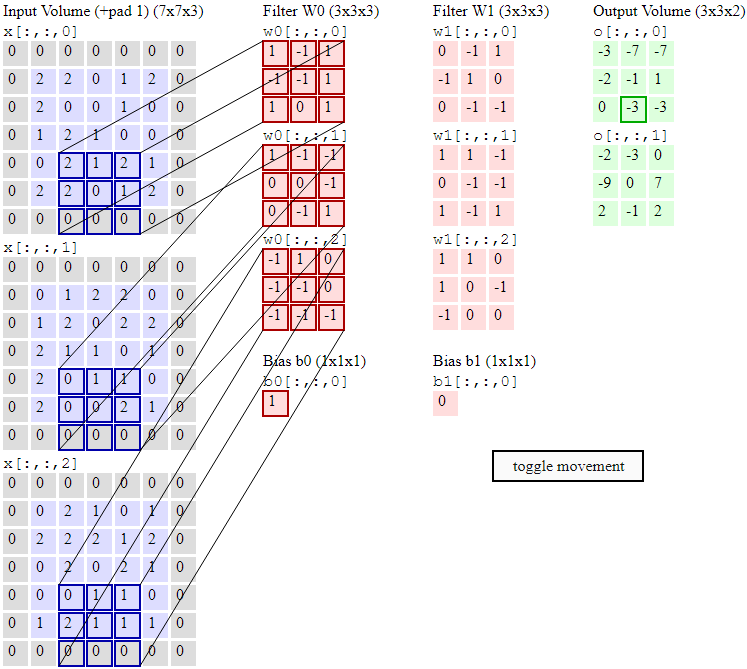 http://cs231n.github.io/convolutional-networks/
Convolução em CONVs - exemplo (cont.)
54
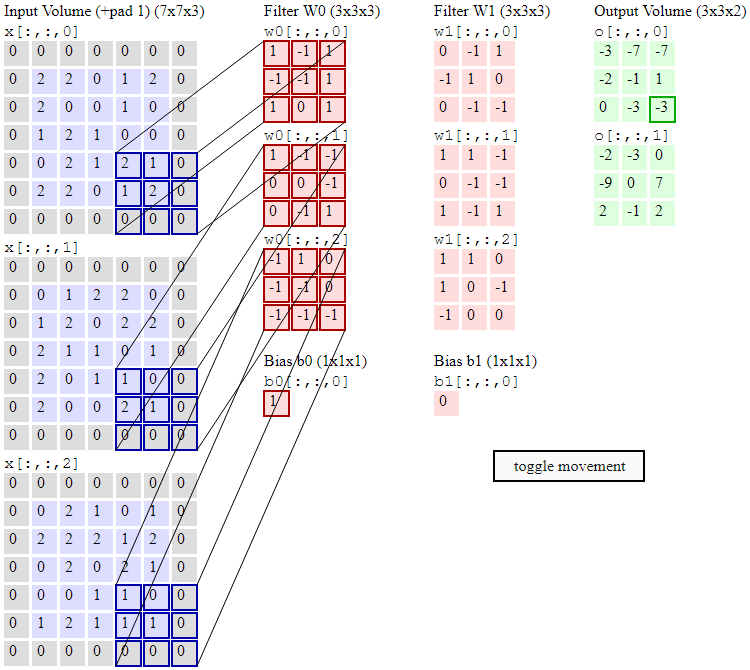 http://cs231n.github.io/convolutional-networks/
Convolução em CONVs - outro exemplo
55
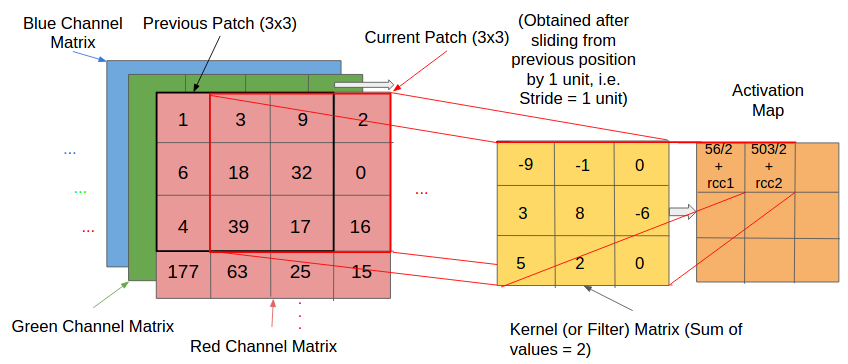 http://xrds.acm.org/blog/2016/06/convolutional-neural-networks-cnns-illustrated-explanation/
[Speaker Notes: rcc = contribuição dos demais canais]
Convolução em CONVs - outro exemplo (cont.)
56
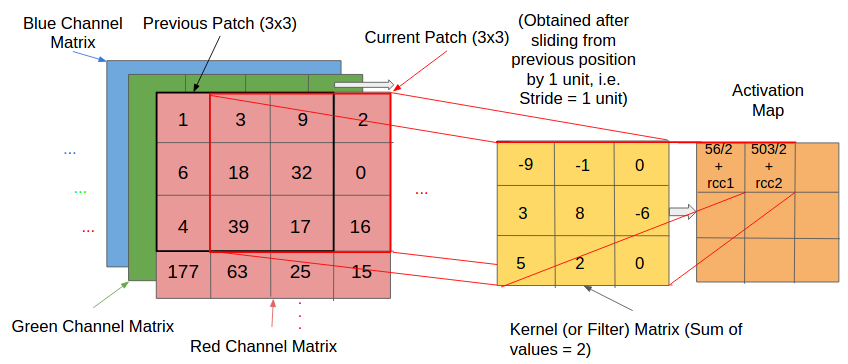 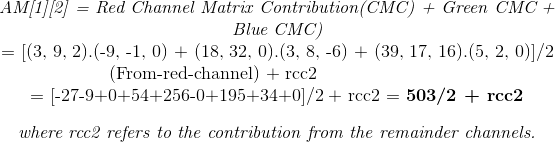 http://xrds.acm.org/blog/2016/06/convolutional-neural-networks-cnns-illustrated-explanation/
Compartilhamento de pesos (weigths sharing)
57
Usado em CONVs para controlar o número de parâmetros da CNN. 
Premissa: se um filtro é útil para detecção em uma região (x1, y1), então ele também é útil para detecção em outra região (x2, y2).
Compartilhamento de pesos (weigths sharing)
58
Exemplo (1D)
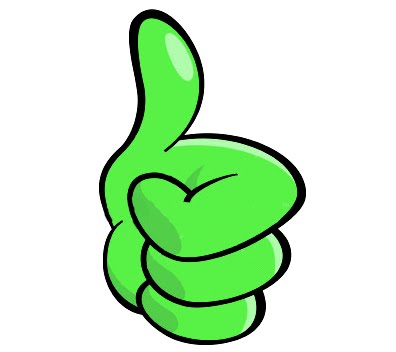 detecção de característica
independente de sua posição
cores iguais, pesos iguais
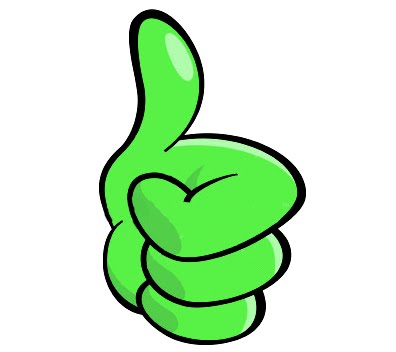 eficiência computacional 
do aprendizado
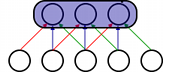 camada m
camada m-1
camada
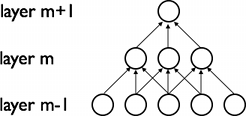 camada
Figura adaptada de http://deeplearning.net/tutorial/lenet.html
camada
[Speaker Notes: Figura: pesos de mesma cor possuem o mesmo valor.

Por outro lado, é provável que um determinado detector de alguma característica elementar seja útil em diferentes regiões da imagem de entrada. Para levar isso em consideração, em uma CNN as unidades de uma determinada camada são organizadas em conjuntos disjuntos, cada um dos quais é denominado um \emph{mapa de característica} (\emph{feature map}), também conhecido como \emph{filtro}. As unidades contidas em um mapa de características são únicas na medida em que cada um delas está ligada a um conjunto de unidades (i.e., ao seu campo receptivo) diferente na camada anterior. Além disso, todas as unidades de um mapa compartilham os mesmos parâmetros (i.e., a mesma matriz de pesos e viés). O resultado disso é que essas unidades dentro de um mapa servem como detectores de uma mesma característica, mas cada uma delas está conectada a uma região diferente da imagem. Portanto, em uma CNN, uma camada oculta é segmentada em diversos mapas de características (os planos ilustrados na Figura \ref{fig:convnet}), em que cada unidade de um mapa tem o objetivo realizar a mesma operação sobre a imagem de entrada, com cada unidade aplicando essa operação em uma região específica dessa imagem.]
Camada de Pooling (Pooling Layer)
59
Por vezes encontrada entre duas camadas CONVs sucessivas para reduzir a complexidade do modelo (mitigar sobreajuste).
Objetivo: reduzir dimensões espaciais (largura x altura) do volume de entrada para a próxima CONV. 
Aplicada a cada fatia de profundidade do volume de entrada.
Profundidade do volume de saída igual à do volume de entrada.
[Speaker Notes: https://www.quora.com/How-is-subsampling-pooling-in-convolution-significant

Outra operação importante utilizada em uma CNN é a \emph{subamostragem}. No contexto de uma CNN, a subamostragem reduz a dimensionalidade de um mapa de característica fornecido como entrada e produz outro mapa de característica, uma espécie de resumo do primeiro. Há várias formas de subamostragem aplicáveis a um mapa de característica: selecionar o valor máximo (\emph{max pooling}), a média (\emph{average pooling}) ou a norma do conjunto (\emph{L2-pooling}), entre outras. Como exemplo, considere que a ilustração à esquerda da Figura \ref{fig:max-pooling}\footnote{Figura adaptada do material disponibilizado na disciplina CS231n \url{http://cs231n.stanford.edu/}.} corresponde às ativações das unidades de um mapa de característica de tamanho 4x4. A ilustração à direita apresenta outro mapa de característica, resultante da operação de subamostragem com o uso de filtros de tamanho igual a 2x2 e tamanho do passo igual a 2.]
Camada de Pooling - transformação
60
Entrada: um volume de dimensões 
Requer dois hiperparâmetros:
a extensão espacial, F
o passo (stride), S
Produz um volume de dimensões                     onde:
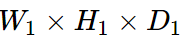 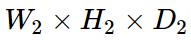 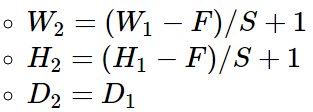 Créditos: cs231n
Camada de Pooling - exemplo
61
S = 2, F = 2, 
W1 = 224, H1 = 224
D1 = 64
W2 = 112, H2 = 112
D2 = 64
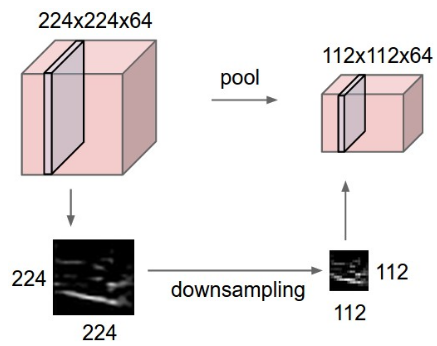 Imagem reproduzida do material disponibilizado na disciplina cs231n (http://cs231n.stanford.edu/)
Camada de Pooling – outro exemplo
62
(S = 2, F = 2, W1 = 4, H1 = 4)
W2 = 2, H2 = 2
15
avg pooling
9
8
12
21
8
12
7
9
7
12
19
4
3
8
10
9
10
18
12
21
12
18
10
max pooling
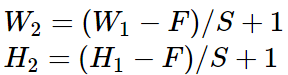 Repare que 75% das ativações são descartadas!
Imagem reproduzida do material disponibilizado na disciplina cs231n (http://cs231n.stanford.edu/)
Camada de Pooling – outro exemplo
63
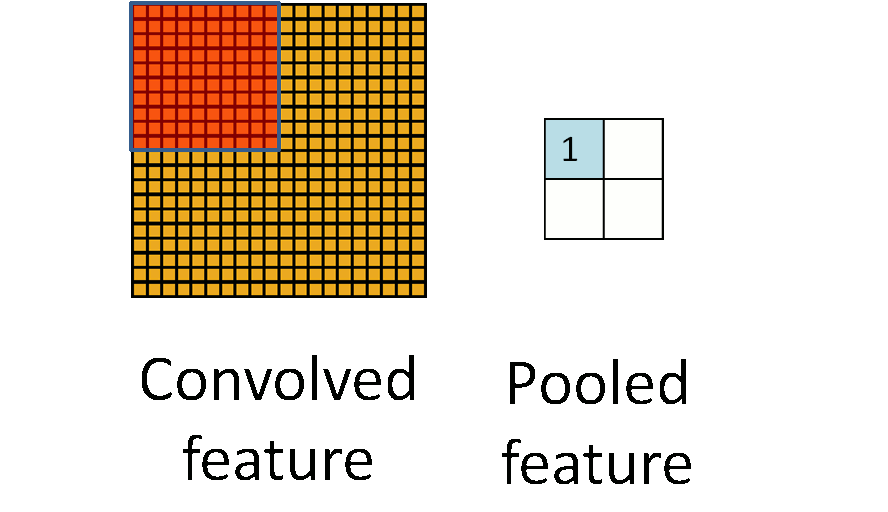 camada m-1
camada m
Imagem reproduzida de http://ufldl.stanford.edu/wiki/index.php/Pooling
[Speaker Notes: Pooling layerscompute the max or average value of a particular feature over a region of the input data (downsizing of input images).Also helps to detect objects in some unusual places and reduces memory size.]
Camada de Pooling - intuição
64
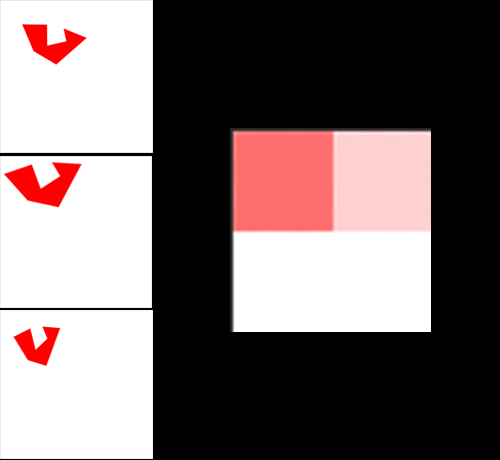 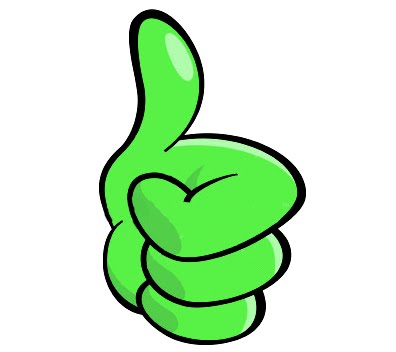 invariância com relação 
a pequenas translações
(translation invariance)
Imagem reproduzida de https://www.quora.com/How-exactly-does-max-pooling-create-translation-invariance
[Speaker Notes: O uso da subamostragem faz com que uma CNN seja robusta em relação à localizações exatas das características na imagem, uma propriedade que permite a esse tipo de rede aprender representações invariantes com relação a pequenas translações.

https://www.quora.com/How-exactly-does-max-pooling-create-translation-invariance
The three images on the left give the same image on the right (shown using with rough average pooling). Therefore, the model using only the right image knows that there is the shape we’re looking for in the top left, but local translation and rotation is lost.

http://ufldl.stanford.edu/wiki/index.php/Pooling:
“If one chooses the pooling regions to be contiguous areas in the image and only pools features generated from the same (replicated) hidden units. Then, these pooling units will then be translation invariant. This means that the same (pooled) feature will be active even when the image undergoes (small) translations. Translation-invariant features are often desirable; in many tasks (e.g., object detection, audio recognition), the label of the example (image) is the same even when the image is translated. For example, if you were to take an MNIST digit and translate it left or right, you would want your classifier to still accurately classify it as the same digit regardless of its final position.”]
Normalização de contraste (Local Constrast Normalization, LCN)
65
Uma camada LCN normaliza o contraste de uma imagem de forma não linear. 
aplica a normalização sobre regiões locais da imagem, considerando cada pixel por vez. 
A normalização pode corresponder a subtrair a média da vizinhança de um pixel particular e dividir pela variância dos valores de pixel dessa vizinhança.
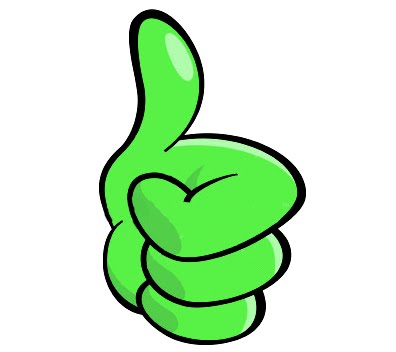 invariância de brilho
[Speaker Notes: CNNs também podem conter as denominadas \emph{camadas de normalização de contraste local} (\emph{Local Contrast Normalization}, LCN)\cite{conf/iccv/JarrettKRL09}. Quando utilizada, essa camada é posicionada na saída da camada de subamostragem. Uma camada LCN normaliza o contraste de uma imagem de forma não linear. Em vez de realizar uma normalização global (i.e., considerando a imagem como um todo), a camada LCN aplica a normalização sobre regiões locais da imagem, considerando cada pixel por vez. A normalização pode corresponder a subtrair a média da vizinhança de um pixel particular e dividir pela variância dos valores de pixel dessa vizinhança. Esta transformação equipa a CNN com a \emph{invariância de brilho}, propriedade útil no contexto de reconhecimento de imagens.]
Exemplos de CNNs
66
Arquitetura típica
67
Em uma CNN, encontramos um ou mais estágios, cada qual composto por camadas:
de convolução (CONV), 
de subamostragem (POOL), 
de normalização de contraste, 
Ao final, é comum encontrar uma ou mais camadas completamente conectadas seguida de camada softmax (módulo de classificação).
[Speaker Notes: Em geral, uma CNN possui diversos tipos de camadas: camadas de convolução, camadas de subamostragem, camadas de normalização de contraste e camadas completamente
conectadas. Na forma mais comum de arquitetar uma CNN, a rede é organizada em estágios. Cada estágio é composto por uma ou mais camadas de convolução em sequência, seguidas por uma camada de subamostragem, que por sua vez é seguida (opcionalmente) por uma camada de normalização. Uma CNN pode conter vários estágios empilhados após a camada de entrada (que corresponde à imagem). Após o estágio final da rede, são adicionadas uma ou mais camadas completamente conectadas.]
Arquitetura típica
68
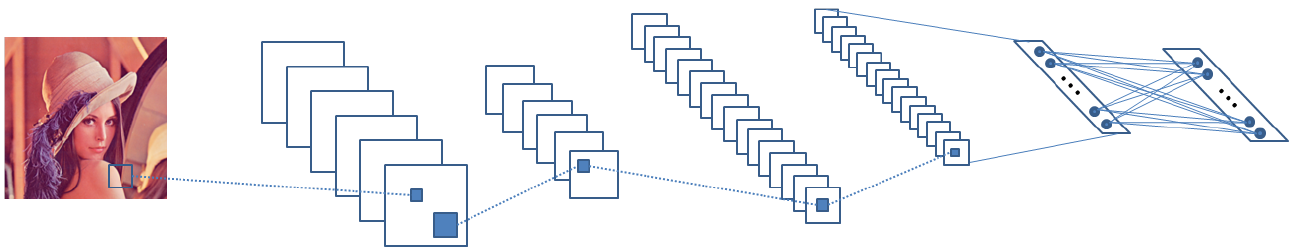 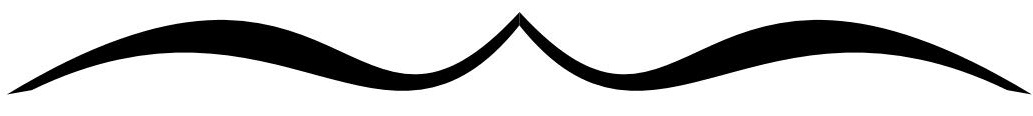 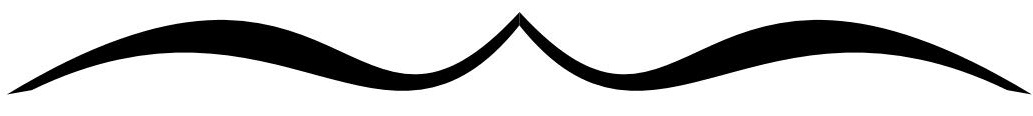 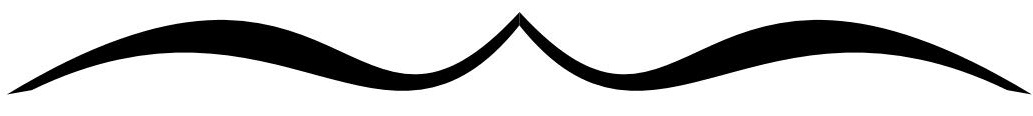 1º estágio
módulo de 
classificação
2º estágio
LeNet, 1980’s
69
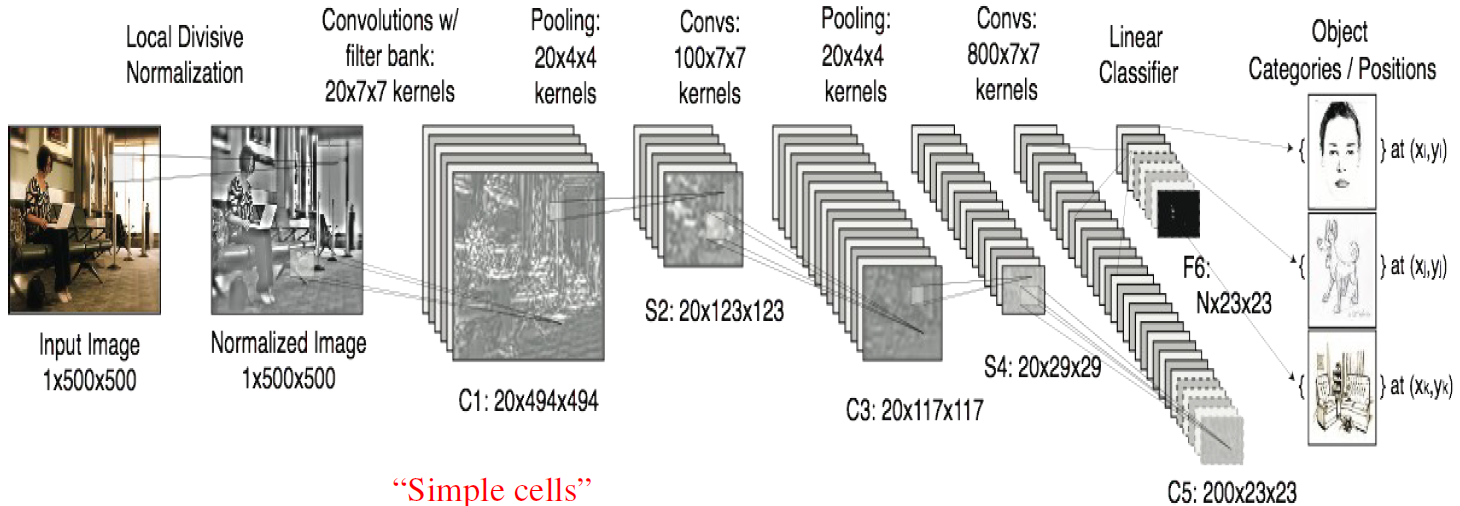 Yan Le Cun et al, Convolutional Networks and Applications in Vision (2010)
AlexNet, 2012
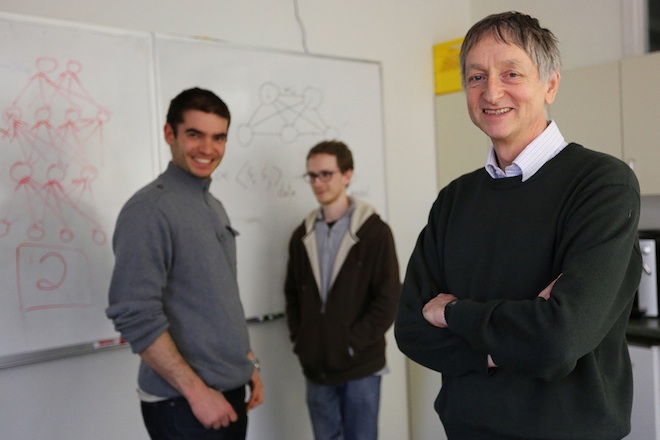 70
Competição ILSVRC (ImageNet Challenge)
~1,2M de imagens de alta resolução para treinamento;
~1000 imagens por classe; 1000 classes!
Ganhou a edição 2012
Até então, soluções incluiam características produzidas manualmente, estudadas e melhoradas por décadas.
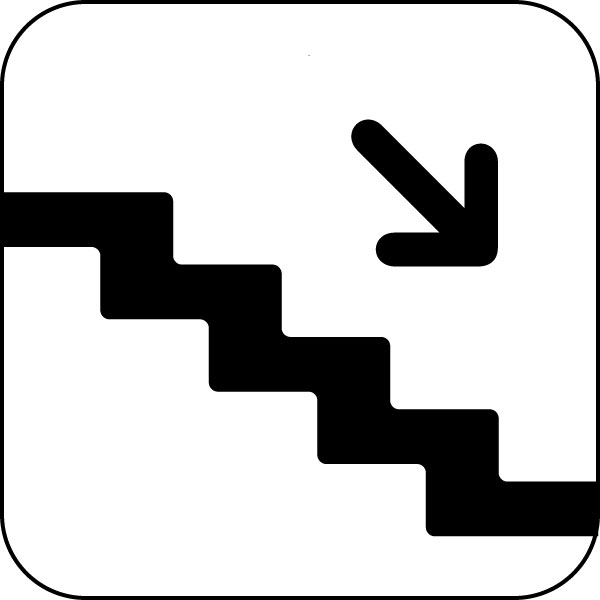 9%
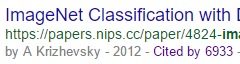 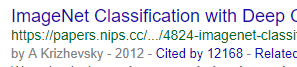 Out/2017
Out/2016
[Speaker Notes: Since 2010, the ImageNet project runs an annual software contest, the ImageNet Large Scale Visual Recognition Challenge (ILSVRC), where software programs compete to correctly classify and detect objects and scenes.
Até 2012, todos os sistemas em CV resultavam em mais de 25% de erros. Alexnet diminuiu a taxa de erro para 16%!

A taxa de erro atual (2016) é em torno do 4% (no nível do que seres humanos alcançam).

(ImageNet Classification with Deep Convolutional Neural Networks (2012))
“ImageNet is a dataset of over 15 million labeled high-resolution images belonging to roughly 22,000 categories. The images were collected from the web and labeled by human labelers using Amazon’s Mechanical Turk crowd-sourcing tool. Starting in 2010, as part of the Pascal Visual Object Challenge, an annual competition called the ImageNet Large-Scale Visual Recognition Challenge (ILSVRC) has been held. ILSVRC uses a subset of ImageNet with roughly 1000 images in each of 1000 categories. In all, there are roughly 1.2 million training images, 50,000 validation images, and 150,000 testing images.”

(pesquisa realizada em 01/10/2016)
ImageNet Classification with Deep Convolutional Neural Networks
https://papers.nips.cc/paper/4824-imagenet-classification-with-deep-
by A Krizhevsky - ‎2012 - ‎Cited by 6933 - ‎Related articles
ImageNet Classification with Deep Convolutional Neural Networks. Part of: Advances in Neural Information Processing Systems 25 (NIPS 2012) · [PDF] [BibTeX] ...]
AlexNet, 2012 (cont.)
71
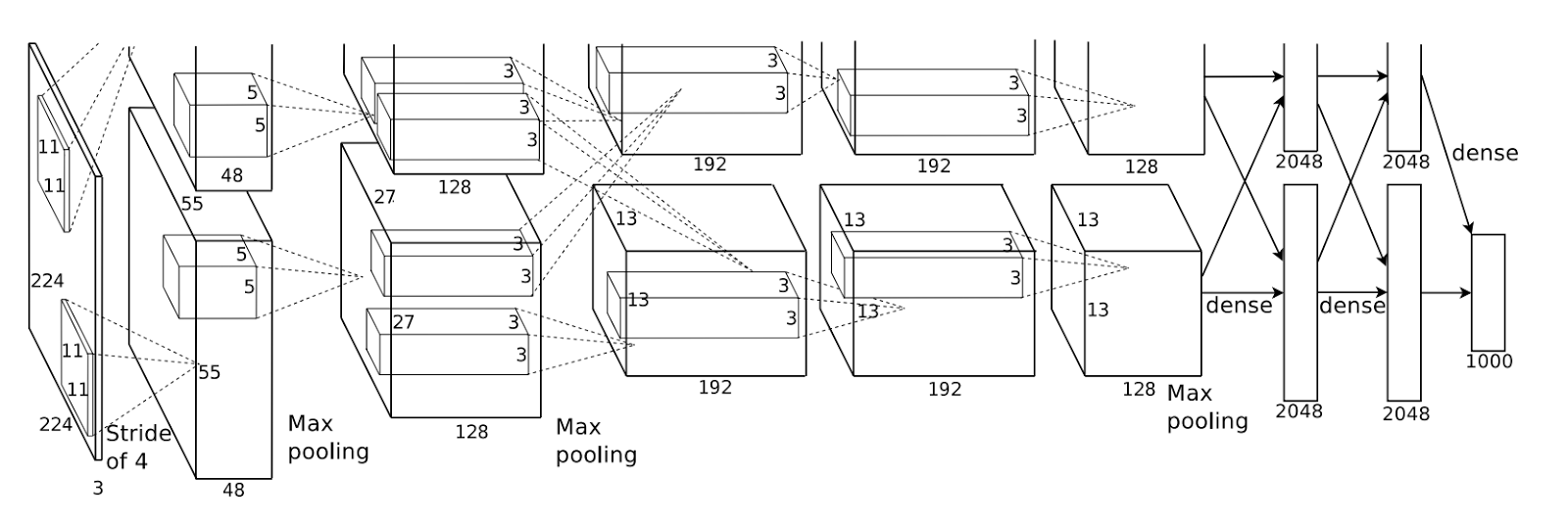 ImageNet Classification with Deep Convolutional Neural Networks (2012)
[Speaker Notes: Figure 2: An illustration of the architecture of our CNN, explicitly showing the delineation of responsibilities between the two GPUs. One GPU runs the layer-parts at the top of the figure while the other runs the layer-parts at the bottom. The GPUs communicate only at certain layers. The network’s input is 150,528-dimensional, and the number of neurons in the network’s remaining layers is given by 253,440–186,624–64,896–64,896–43,264– 4096–4096–1000. 

(trecho do abstract) “The neural network, which has 60 million parameters and 650,000 neurons, consists of five convolutional layers, some of which are followed by max-pooling layers, and three fully-connected layers with a final 1000-way softmax.”]
AlexNet, 2012 (cont.)
72
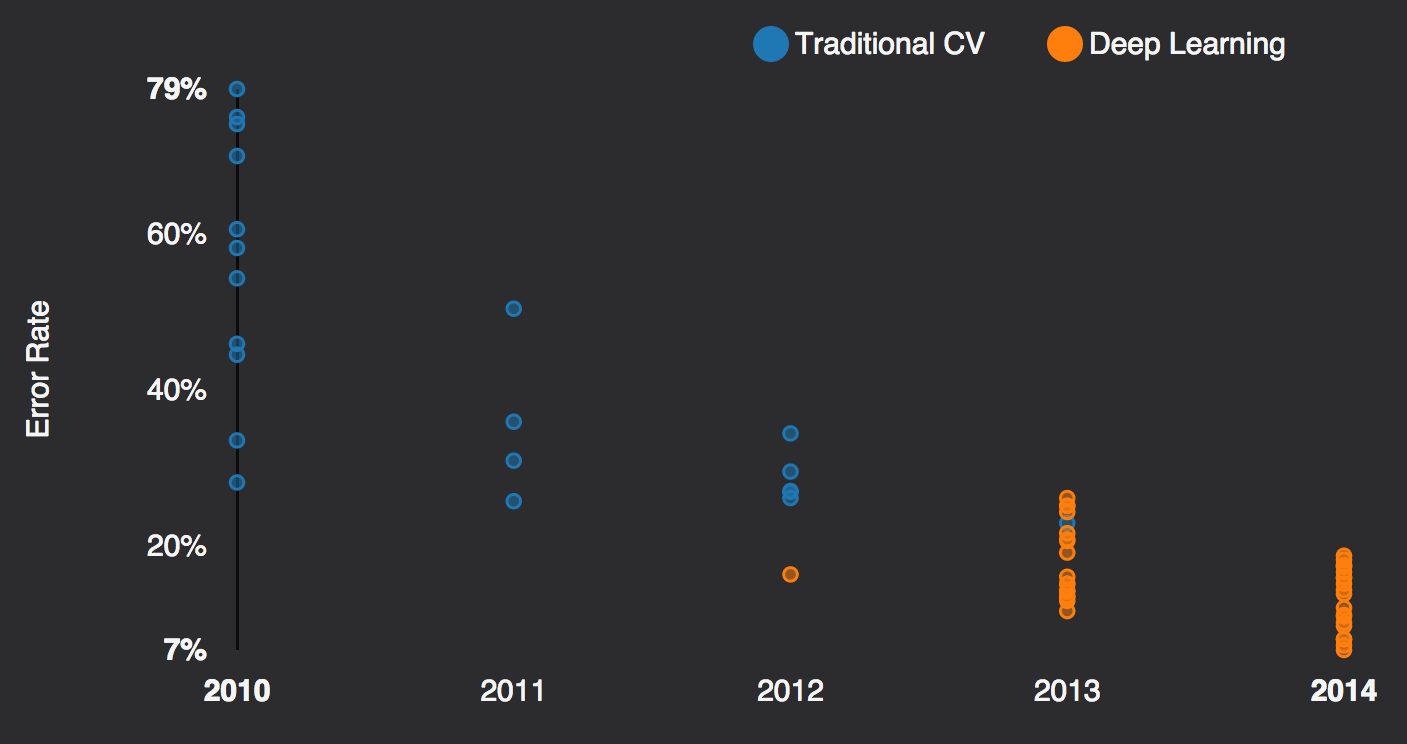 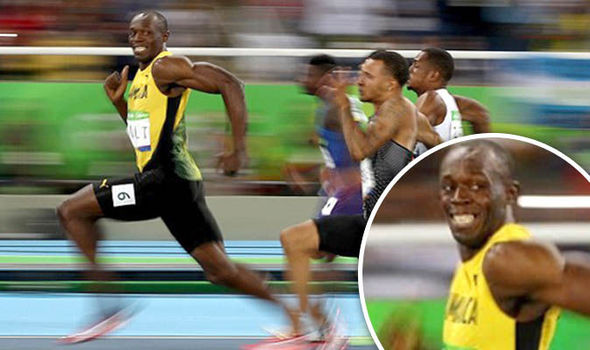 ILSCVR: taxas de erro (2010-2014)
Gráfico reproduzido do material de Mathew Zeiler (Clarifai)
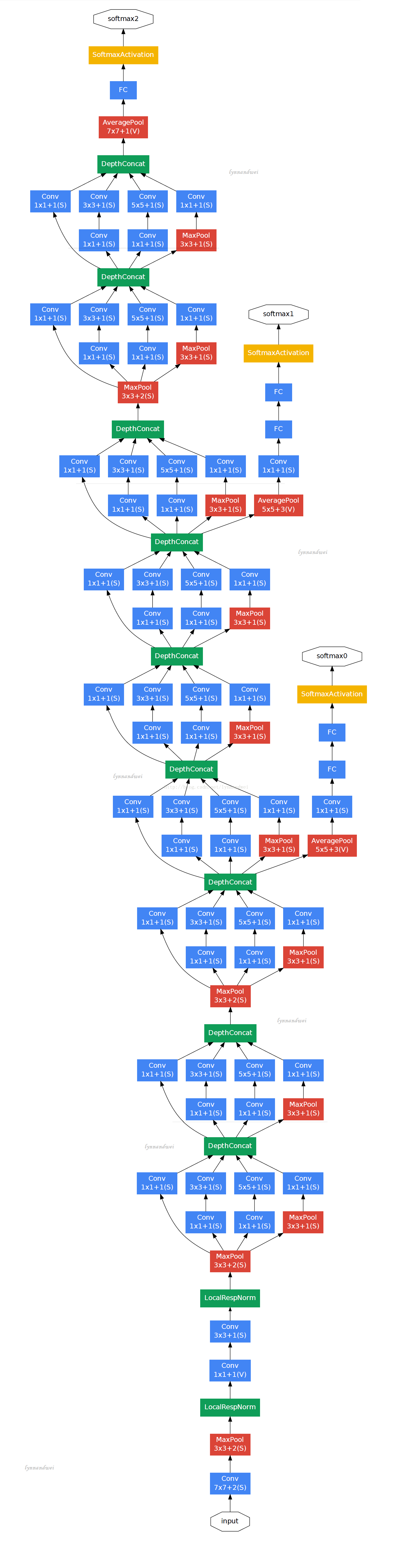 GoogLeNet, 2015
73
“Inception modules”
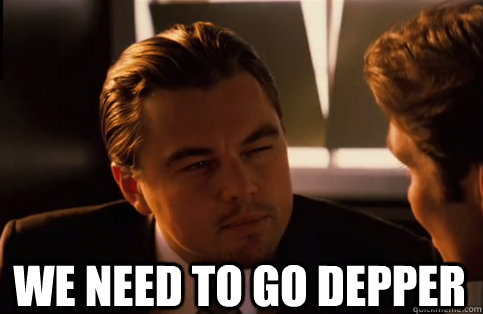 Going Deeper with Convolutions (2015)
[Speaker Notes: (abstract) We propose a deep convolutional neural network architecture codenamed Inception that achieves the new state of the art for classification and detection in the ImageNet Large-Scale Visual Recognition Challenge 2014 (ILSVRC14). The main hallmark of this architecture is the improved utilization of the computing resources inside the network. By a carefully crafted design, we increased the depth and width of the network while keeping the computational budget constant. To optimize quality, the architectural decisions were based on the Hebbian principle and
the intuition of multi-scale processing. One particular incarnation used in our submission for ILSVRC14 is called GoogLeNet, a 22 layers deep network, the quality of which is assessed in the context of classification and detection.

Specs (trecho extraído de deeplearningnlp-160617072047.pdf)
22 layers
12x less parameters than winning network ILSVRC 2012 challenge
Introduced Inception module (filters similar to the primate visual cortex) to find out how a local sparse structure can be approximated by readily available dense components
Too deep => gradient propagation problems => classifiers added in the middle of the network :)]
Algumas aplicações
74
Scene labeling
75
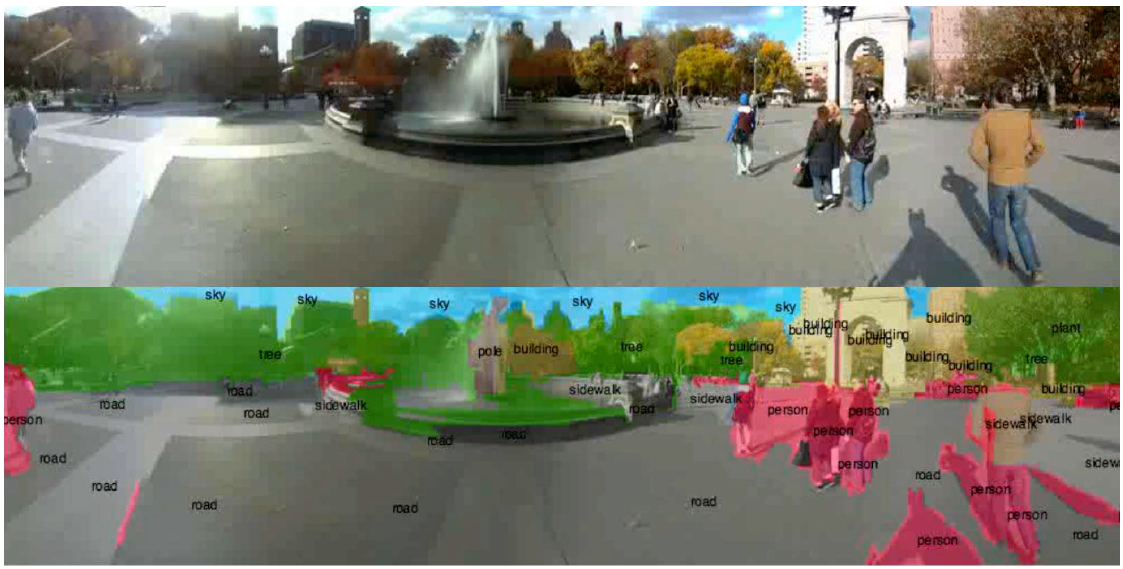 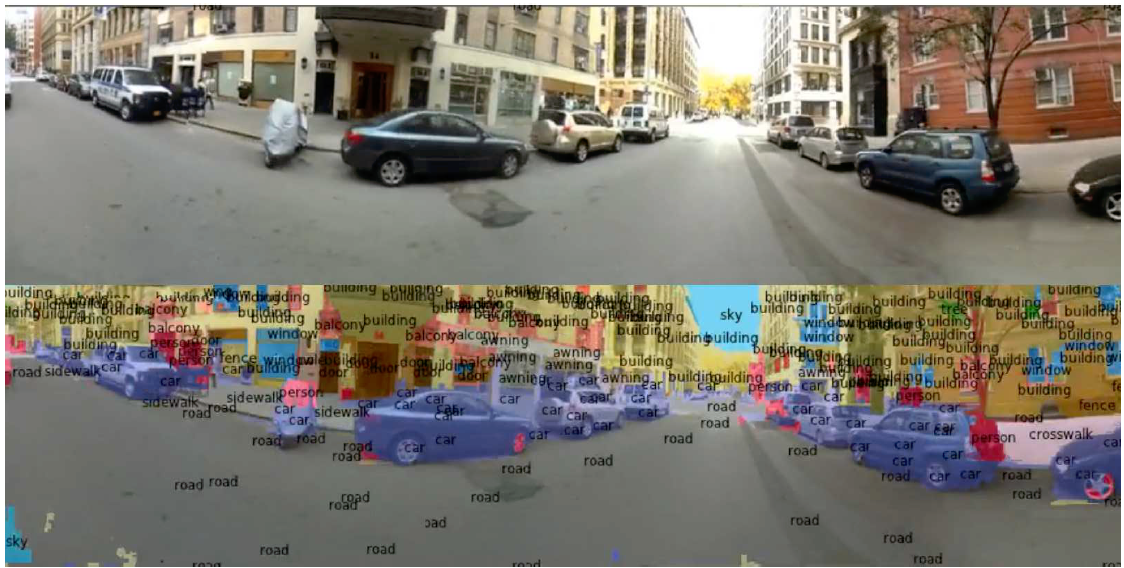 [Farabet et al., 2012]
[Speaker Notes: Paper: http://yann.lecun.com/exdb/publis/pdf/farabet-pami-13.pdf]
Human pose estimation
76
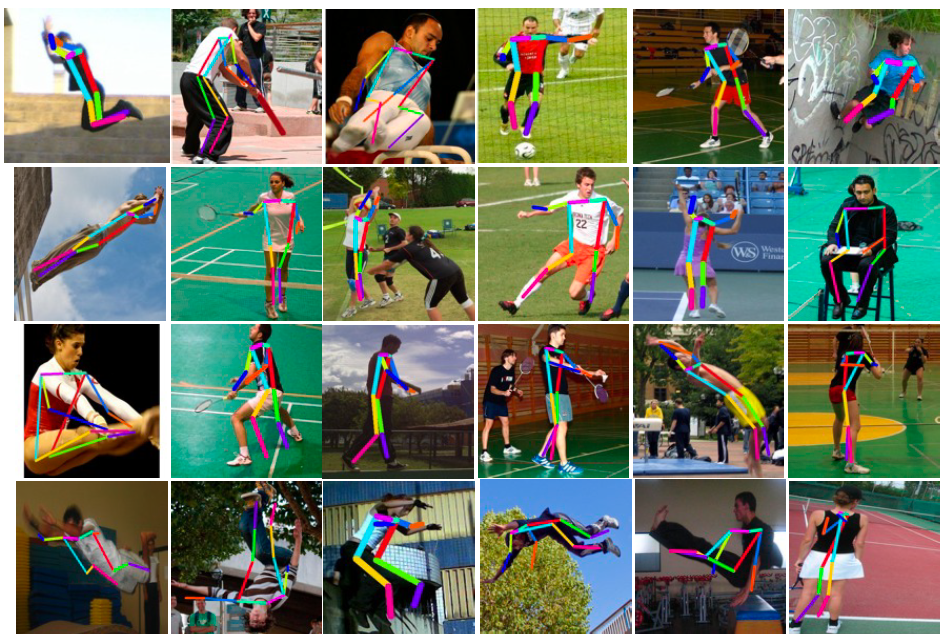 [Toshev & Szegedy 2014]
[Speaker Notes: Paper: https://static.googleusercontent.com/media/research.google.com/pt-BR//pubs/archive/42237.pdf
DeepPose: Human Pose Estimation via Deep Neural Networks]
Aerial image recognition
77
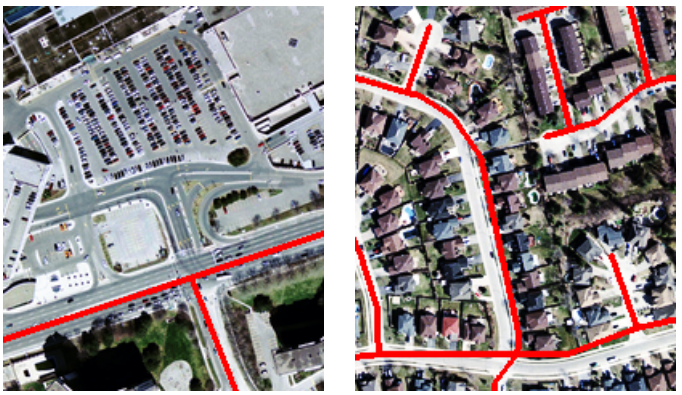 Mnih and Hinton, 2012
[Speaker Notes: Paper: Learning to Label Aerial Images from Noisy Data 
https://www.cs.toronto.edu/~vmnih/docs/noisy_maps.pdf
OpenStreetMap]
Image style transfer
78
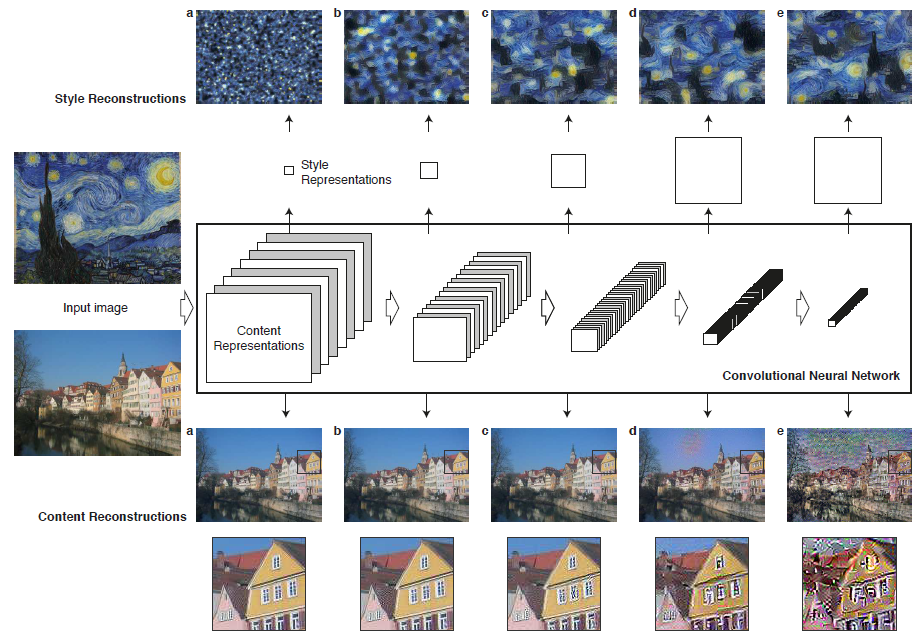 [Speaker Notes: https://www.cv-foundation.org/openaccess/content_cvpr_2016/papers/Gatys_Image_Style_Transfer_CVPR_2016_paper.pdf]
Mitosis detection in breast cancer
79
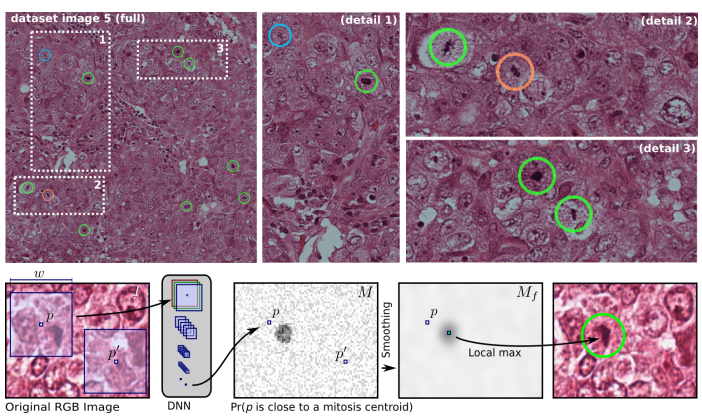 Ciresan et al. 2013]
[Speaker Notes: Paper: Mitosis Detection in Breast Cancer Histology Images with Deep Neural Networks
http://people.idsia.ch/~ciresan/data/miccai2013.pdf]
Text summarization
80
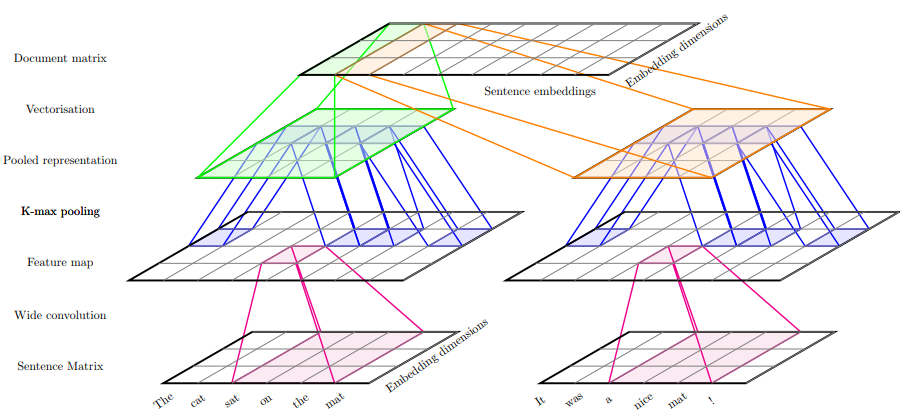 [Denil et al. 2014]
[Speaker Notes: Paper: Modelling, Visualising and Summarising Documents with a Single Convolutional Neural Network
https://arxiv.org/pdf/1406.3830.pdf

Figure 1: Word embeddings are concatenated into columns to form a sentence matrix. The ConvNet applies a cascade of convolution, pooling and nonlinearity operations to transform the projected sentence matrix into an embedding for the sentence. The sentence embeddings are then concatenated into columns to form a document matrix. The document model then applies its own cascade of convolution, pooling and nonlinearity operations to form an embedding for the whole document which is then fed into a softmax classifier.]
Text summarization (cont.)
81
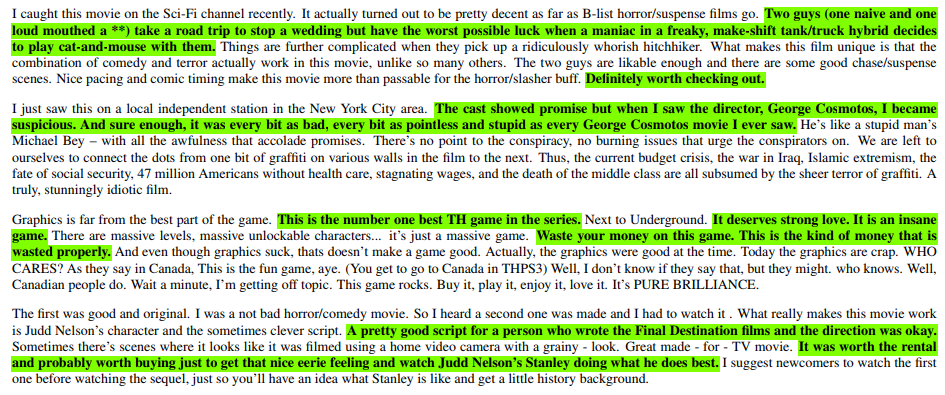 [Denil et al. 2014]
[Speaker Notes: Paper: Modelling, Visualising and Summarising Documents with a Single Convolutional Neural Network
https://arxiv.org/pdf/1406.3830.pdf]
Machine translation - fairseq
82
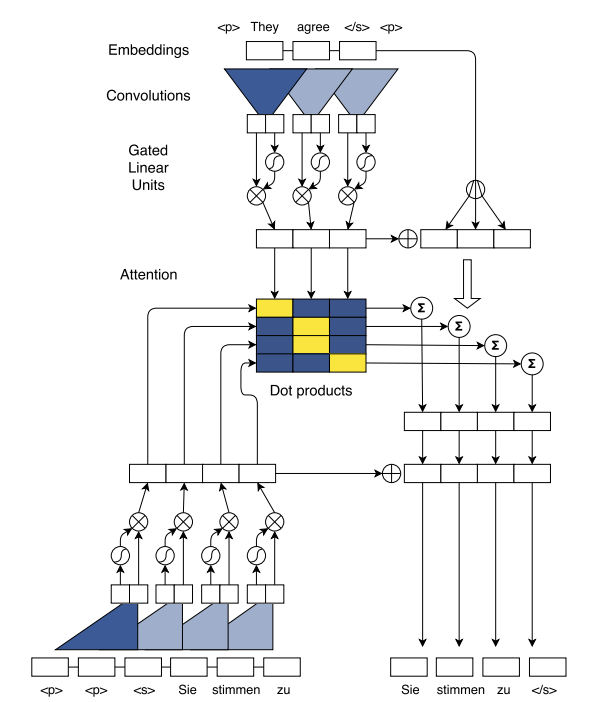 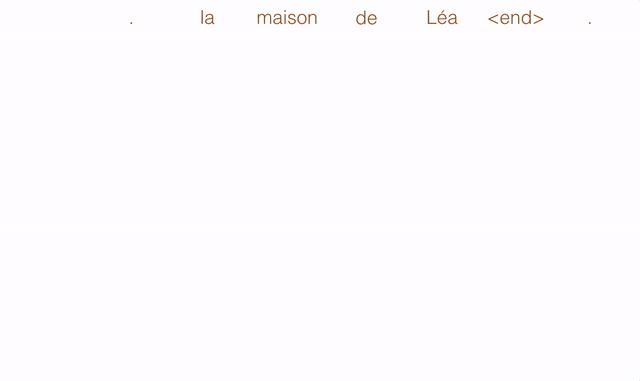 [Gehring et al, 2017]
[Speaker Notes: Paper: Convolutional Sequence to Sequence Learning
https://s3.amazonaws.com/fairseq/papers/convolutional-sequence-to-sequence-learning.pdf]
Effects synchronization
83
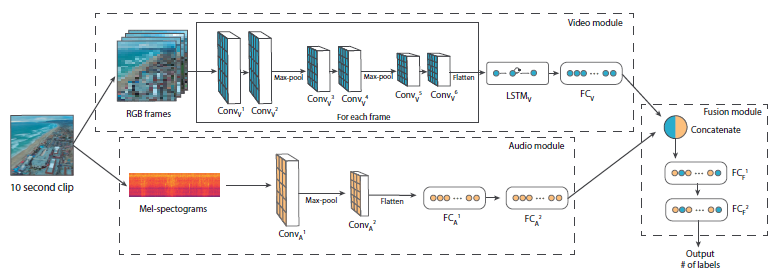 Bimodal architecture
[Speaker Notes: Paper: A Bimodal Learning Approach to Assist Multi-sensory Effects Synchronization
https://www.researchgate.net/publication/324859788_A_Bimodal_Learning_Approach_to_Assist_Multi-sensory_Effects_Synchronization]
Rainfall forecasting
84
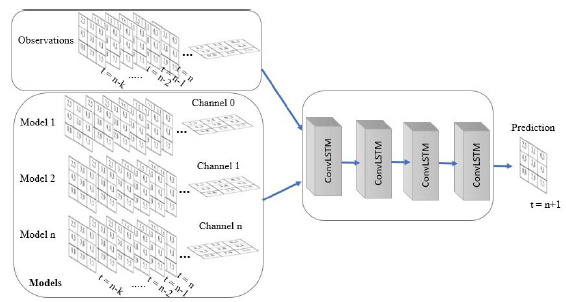 [Souto et al, 2018]
[Speaker Notes: Paper: A Spatiotemporal Ensemble Approach to Rainfall Forecasting
https://www.researchgate.net/publication/324894904_A_Spatiotemporal_Ensemble_Approach_to_Rainfall_Forecasting]
Visual Question Answering (VQA)
85
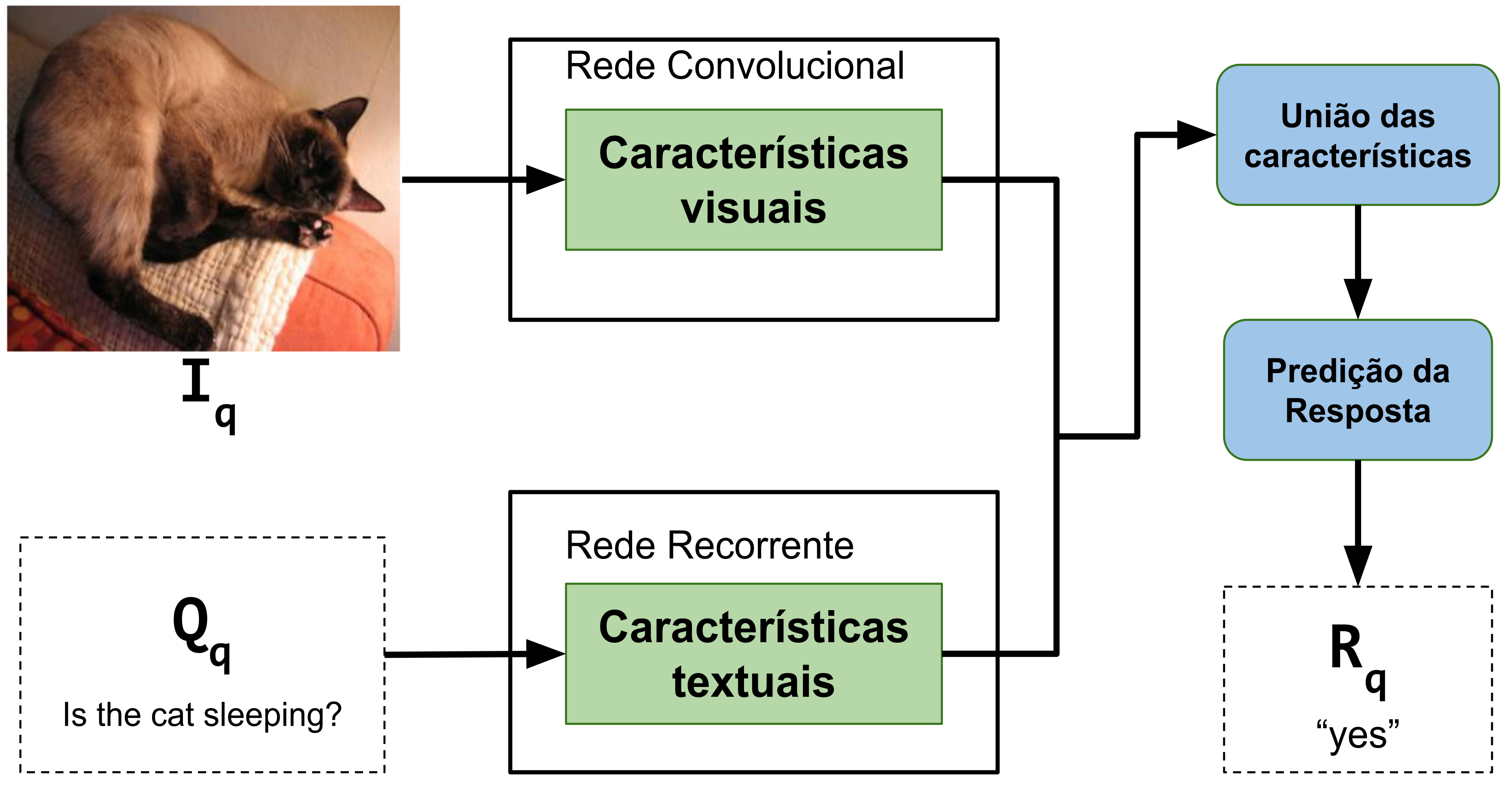 [Silva et al., 2018]
[Speaker Notes: Paper: A Crowdsourcing Tool for Data Augmentation in VQA]